Overview of Versatile Experiment Spherical Torus (VEST)
Y.S. Hwang, and VEST team
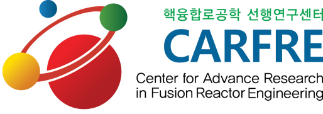 September 19, 2017
CARFRE and CATS
Dept. of Nuclear Engineering
Seoul National University
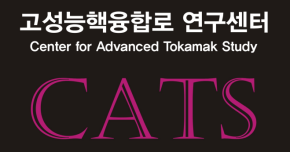 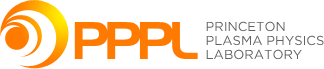 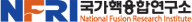 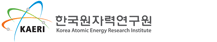 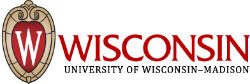 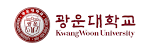 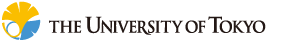 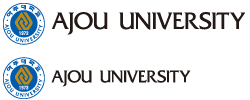 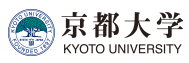 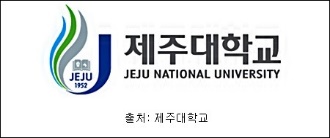 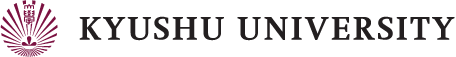 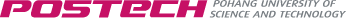 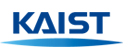 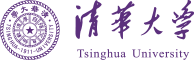 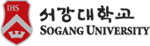 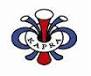 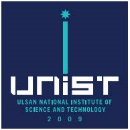 ISTW 2017, Sept. 18-22 2017, Seoul National Univ., Seoul, Korea
Outline
Versatile Experiment Spherical Torus (VEST)
Device and discharge status
Start-up experiments
Low loop voltage start-up using trapped particle configuration
EC/EBW heating for pre-ionization
Solenoid-free start-up from outboard with outside PF coils
Studies for Advanced Tokamak
Research directions for high-beta and high-bootstrap STs
Preparation of long-pulse ohmic discharges 
Preparation for heating and current drive systems
Preparation of profile diagnostics
Long-term Research Plans
Summary
VEST device and Machine status
VEST device and
Machine status
VEST (Versatile Experiment Spherical Torus)
Objectives
Basic research on a compact, high- ST (Spherical Torus)
	with elongated chamber in partial solenoid configuration
Study on innovative start-up, non-inductive H&CD, high  and innovative divertor concept, etc
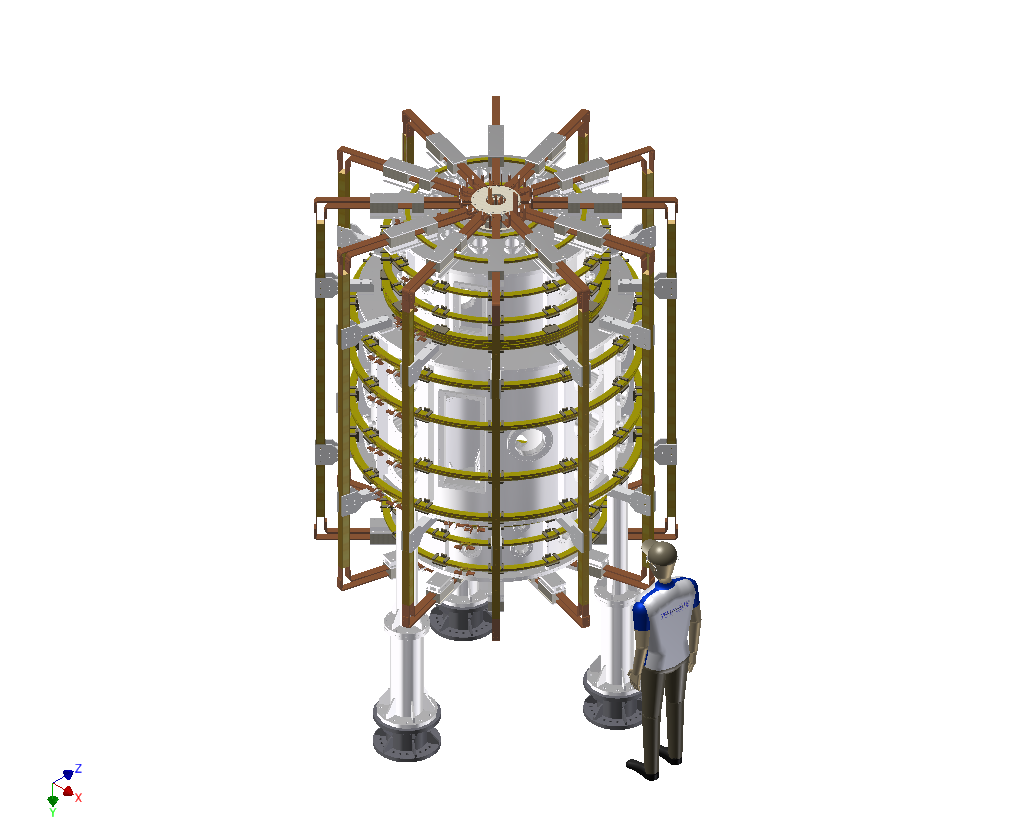 Specifications
History of VEST Discharges
#2946: First plasma (Jan. 2013)
#10508: Hydrogen glow discharge cleaning (Nov. 2014) Ip of ~70 kA with duration of ~10 ms 
#14945: Boronization with He GDC (Mar. 2016) Maximum Ip of ~100 kA
#16942: Long pulse with coil power supply upgrade (May. 2017)
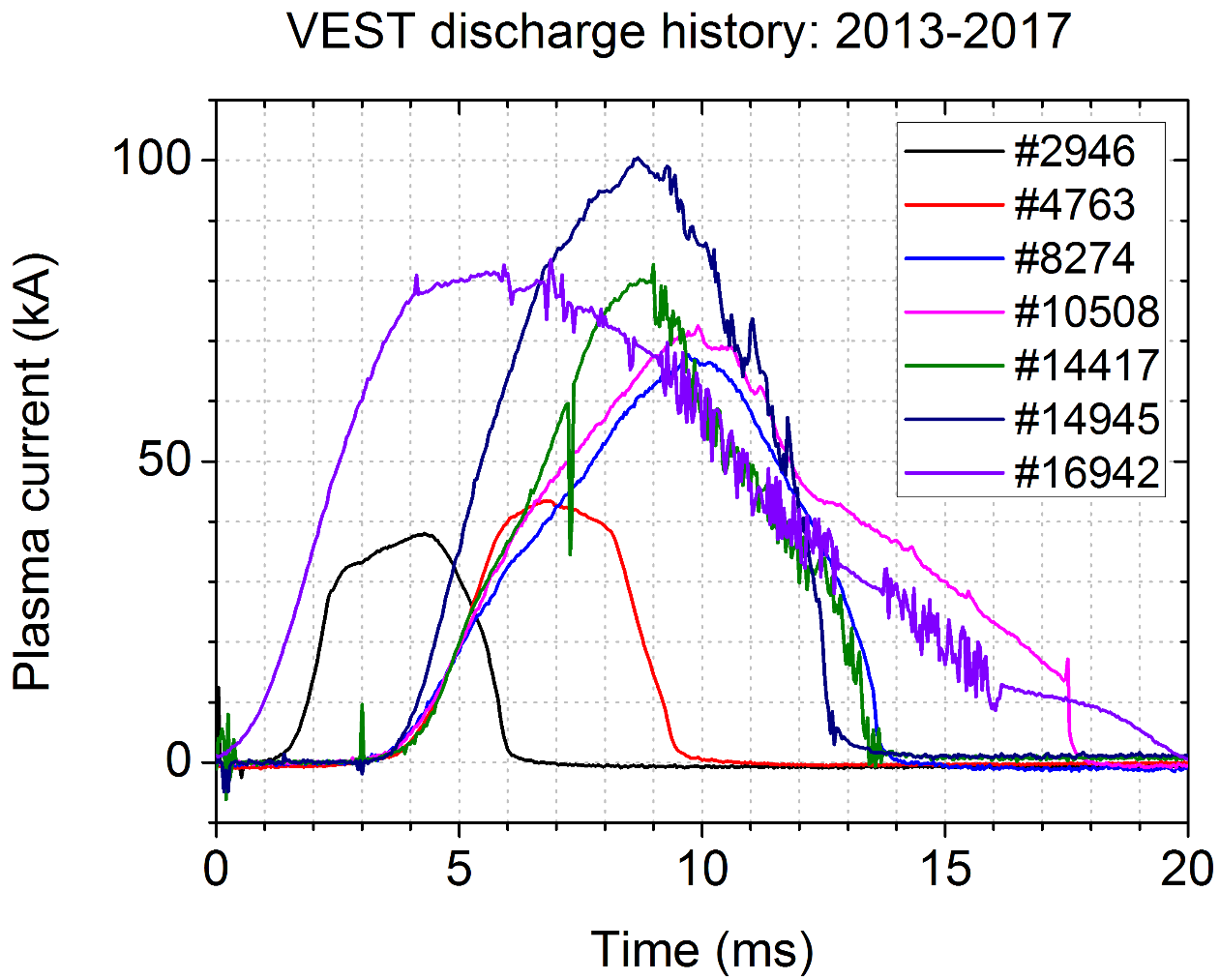 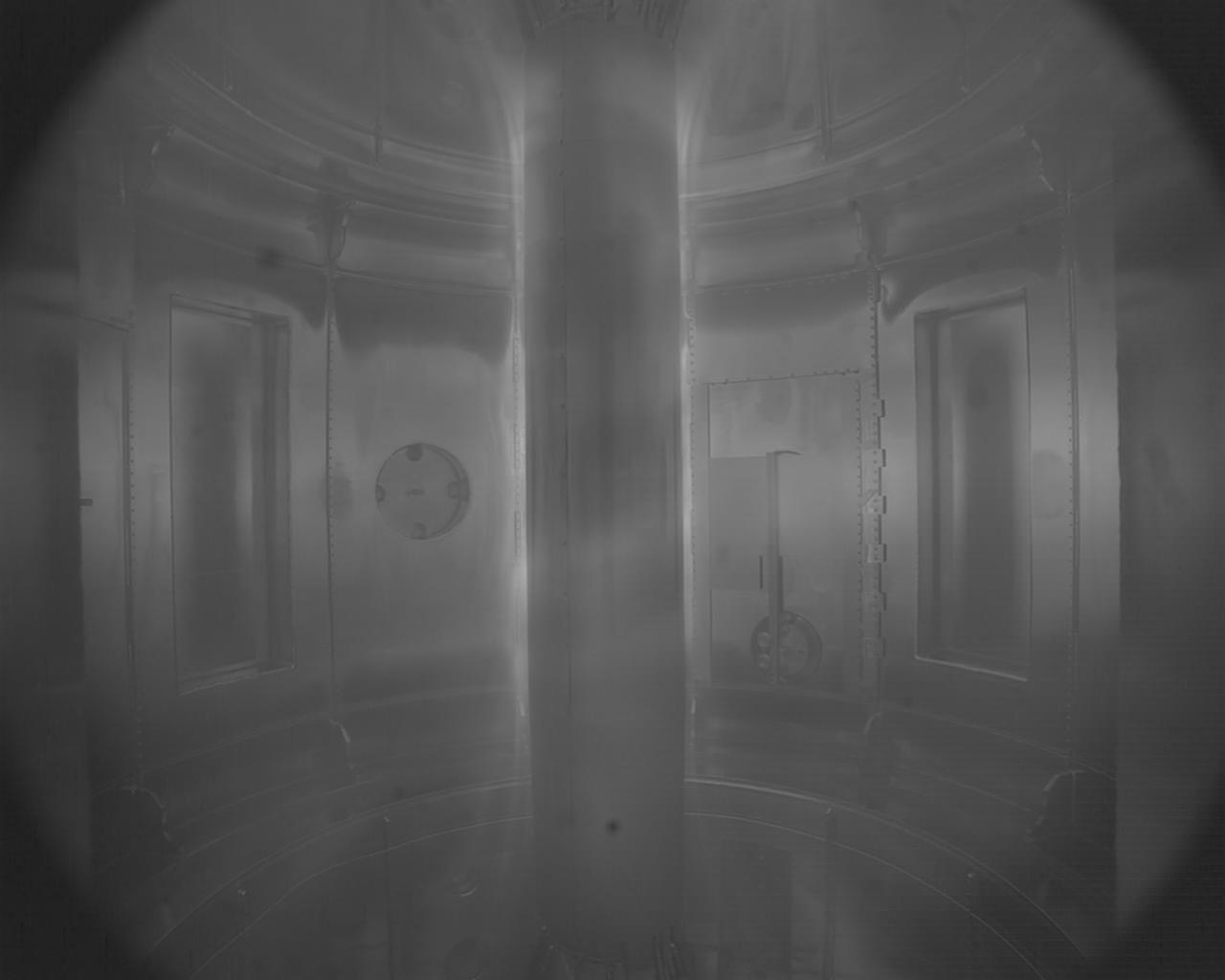 VEST Discharge Status : 100kA with Boronization (#14945)
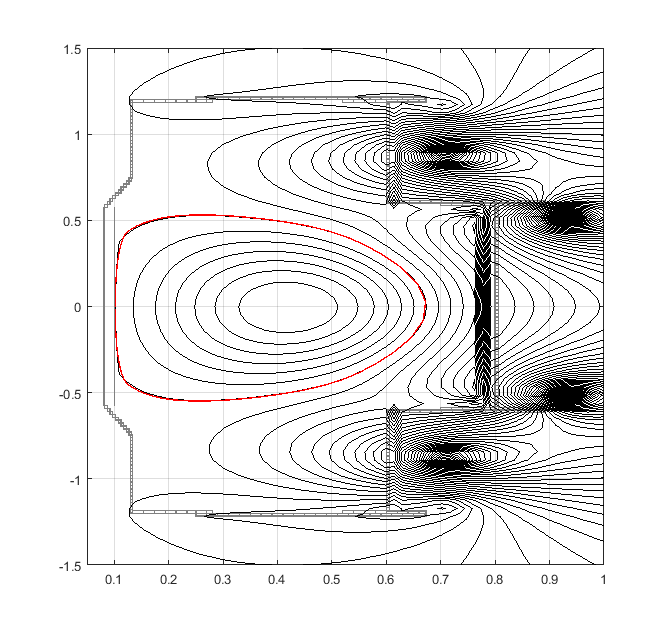 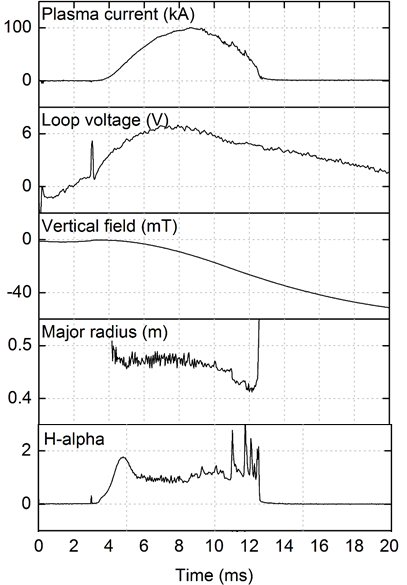 EC-assisted OH discharge
Plasma current 100 kA
Hydrogen plasma with Boroination
Tungsten & Graphite (inboard) limiter

Equilibrium parameters
R=0.45m/a=0.33m (A=1.36)
Elongation: 1.6 – 2.5
Edge safety factor: ~ 7

Limited discharge length
Fast ramp-up 
	 Require large Bv in the beginning
Wall eddy current 
	 Limited time response of Bv
VEST Discharge Status : 100kA with Boronization (#14945)
Kinetic plasma parameters from magnetics
Spitzer temperature*: < 300 eV (average)
Diamagnetic flux  Stored energy (perpendicular) < 1.2 kJ
Estimated plasma density: < 3×1019 m-3 (average)
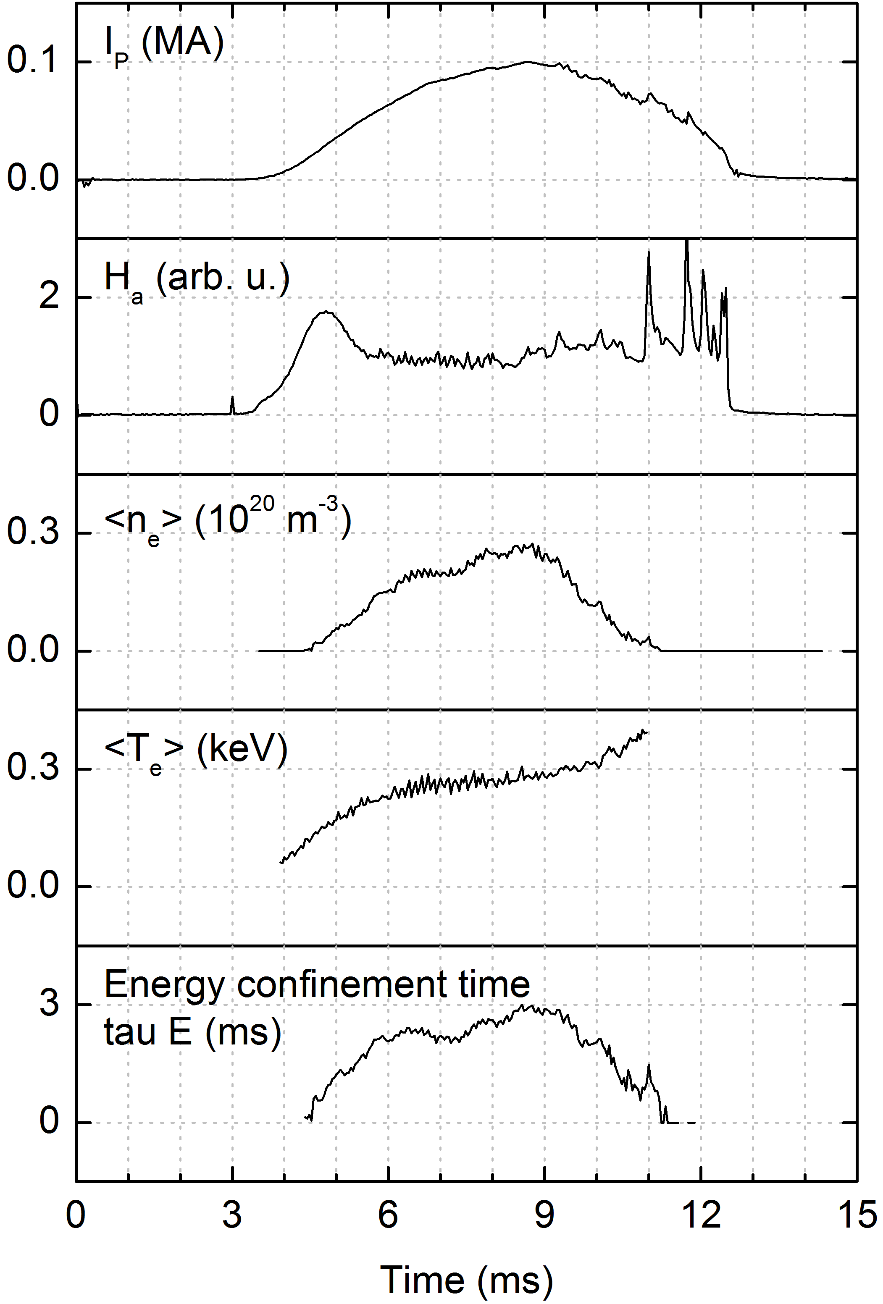 # Greenwald density limit: ~3×1019 m-3
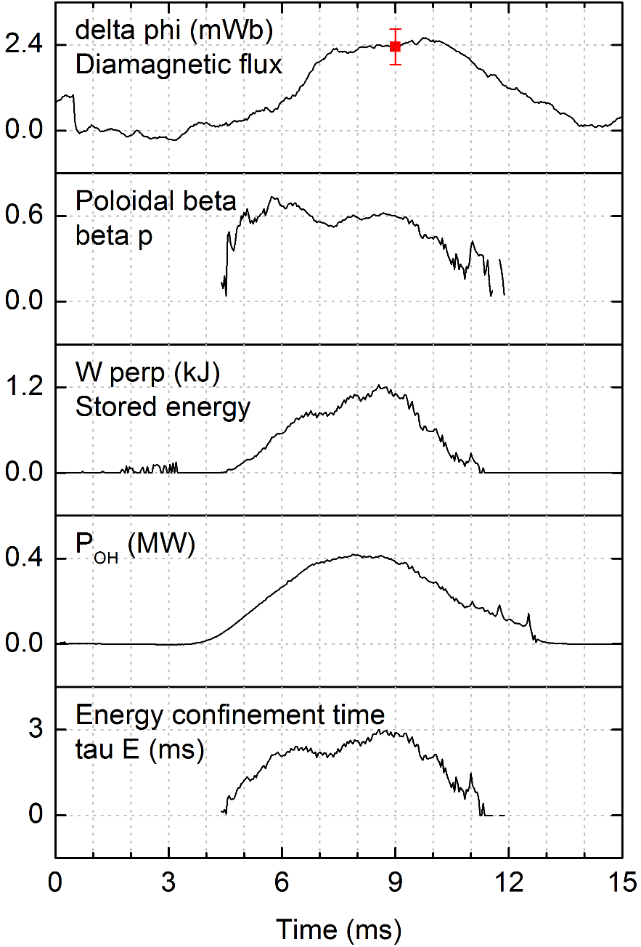 *Zσ = 3 / trapped particle fraction 90%
Diamagnetic flux measurement
TF current filtering method
Error bar		1 mWb

Parameters
Poloidal beta	~ 0.6 (paramagnetic)
Stored energy	< 1.2 kJ
Ohmic heating	< 400 kW
Start-up Experiments
Start-up Experiments
Start-up experimentsTrapped Particle Configuration (TPC)
Efficient and robust tokamak start-up demonstrated at VEST and KSTAR

Mirror like magnetic field configuration
Enhanced particle confinement
Inherently stable decay index structure
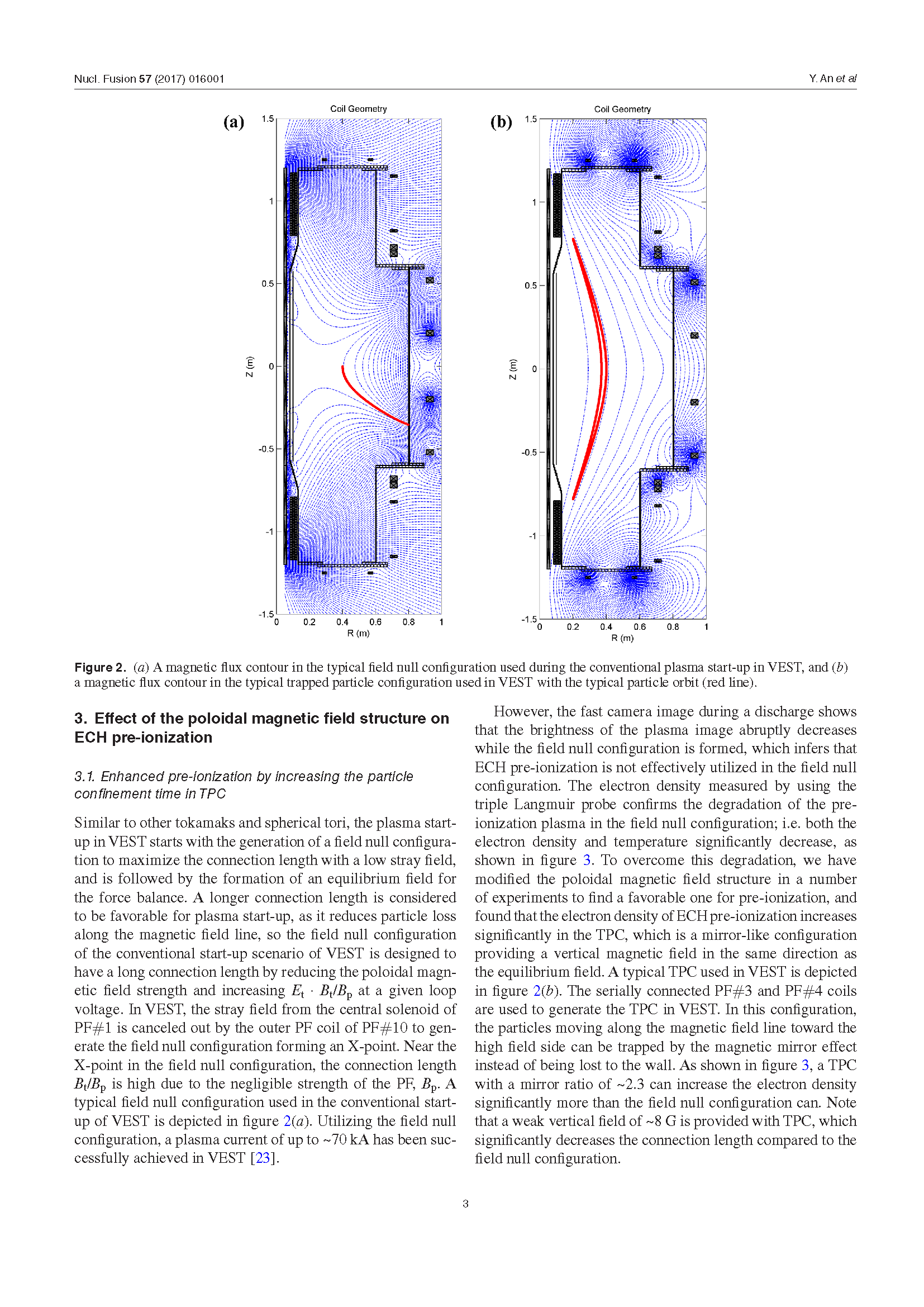 Y. An et al., Nucl. Fusion 57 016001 (2017)
Jeongwon Lee et al 2017 Nucl. Fusion in press https://doi.org/10.1088/1741-4326/aa8511
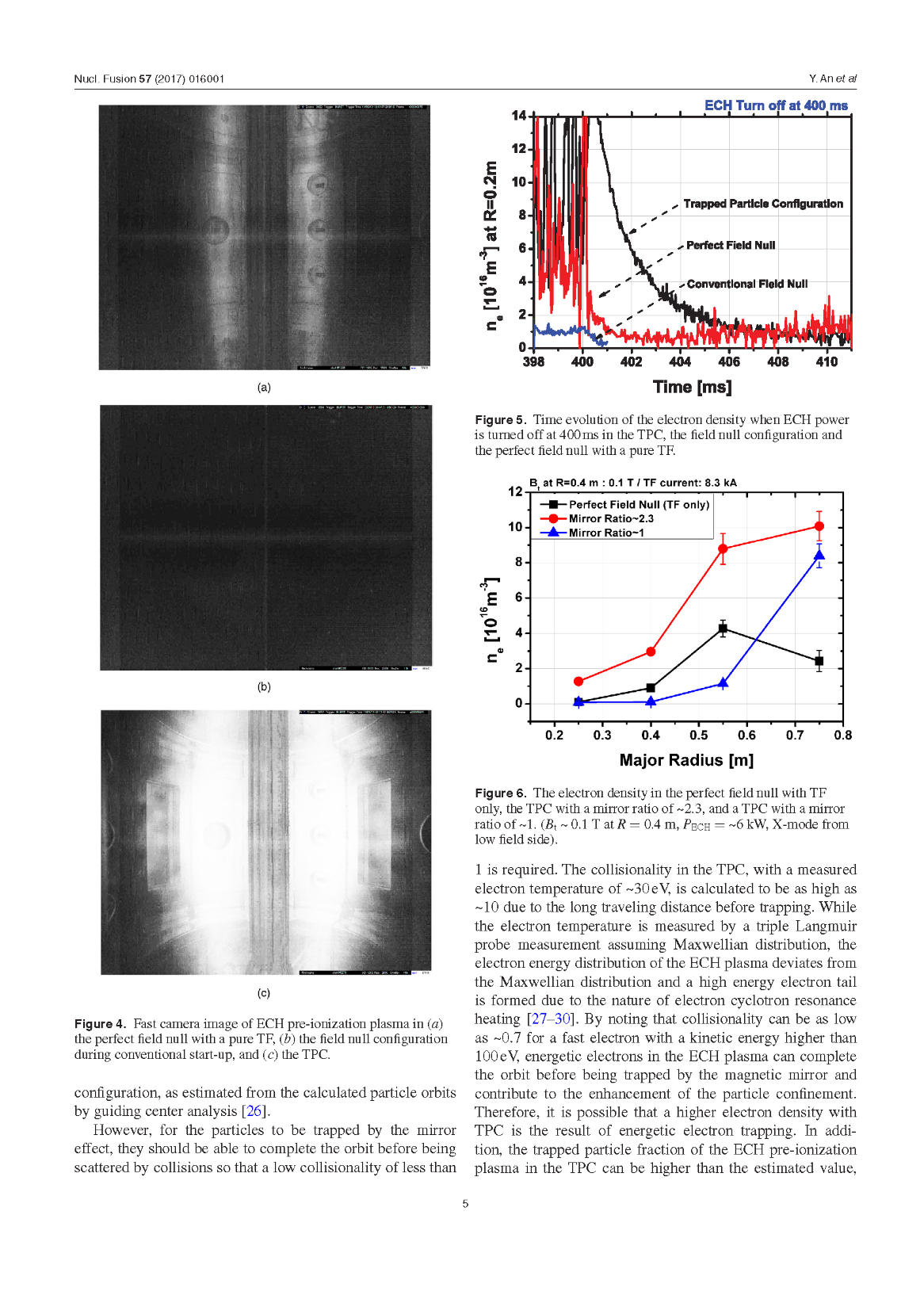 [Speaker Notes: These devices are not typical tokamaks. Field null formation is used almost all tokamaks, not only above mentioned tokamaks.]
Start-up Experiment in VESTClosed Flux Surface Formation for Successful Start-up in TPC
H.Y. Lee
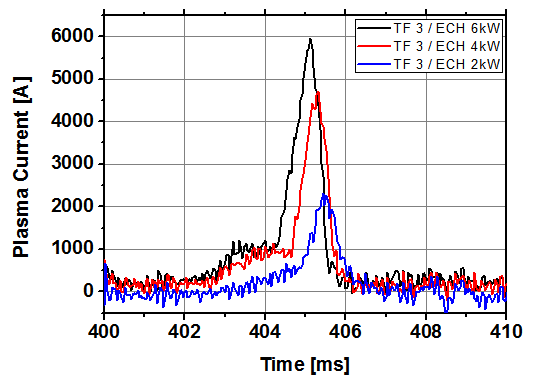 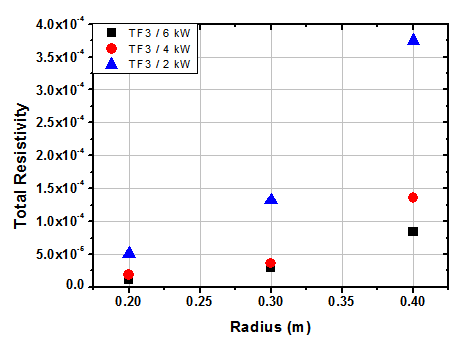 Successful ohmic start-up at low loop voltage in TPC depends on vertical field strength
Smaller resistivity initiate higher initial current to form sufficient size of closed flux surface
Threshold vertical field strength for successful inductive start-up
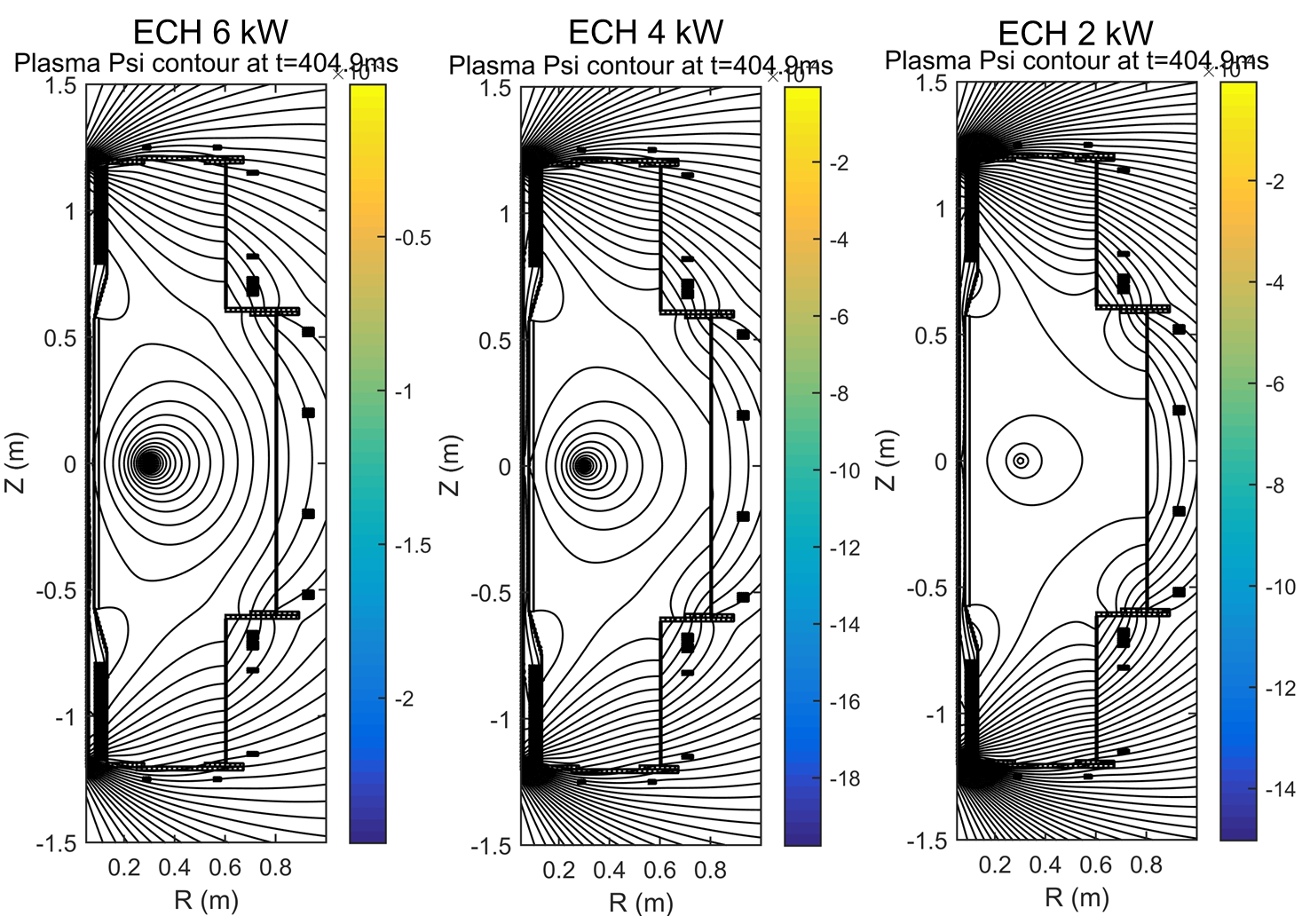 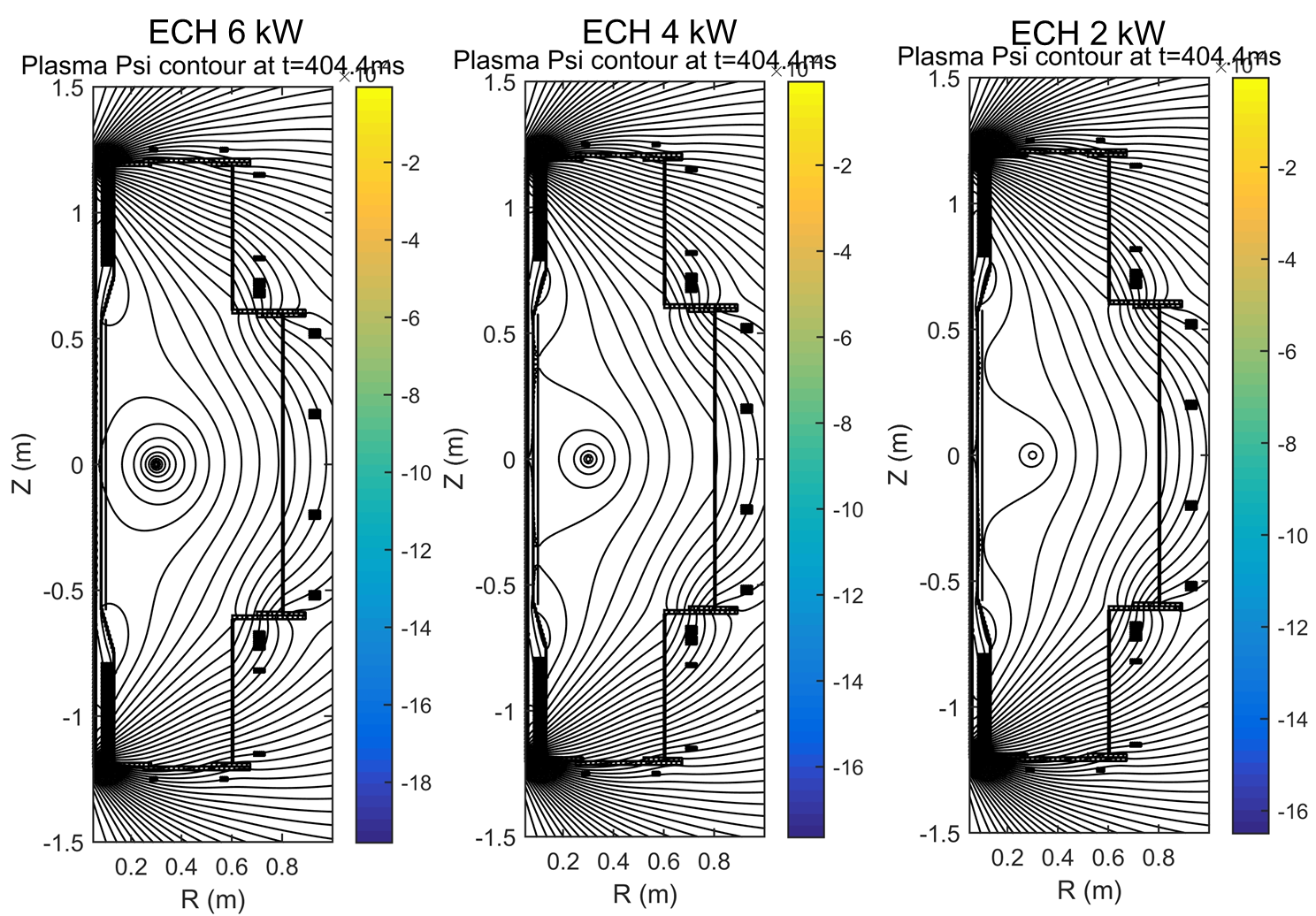 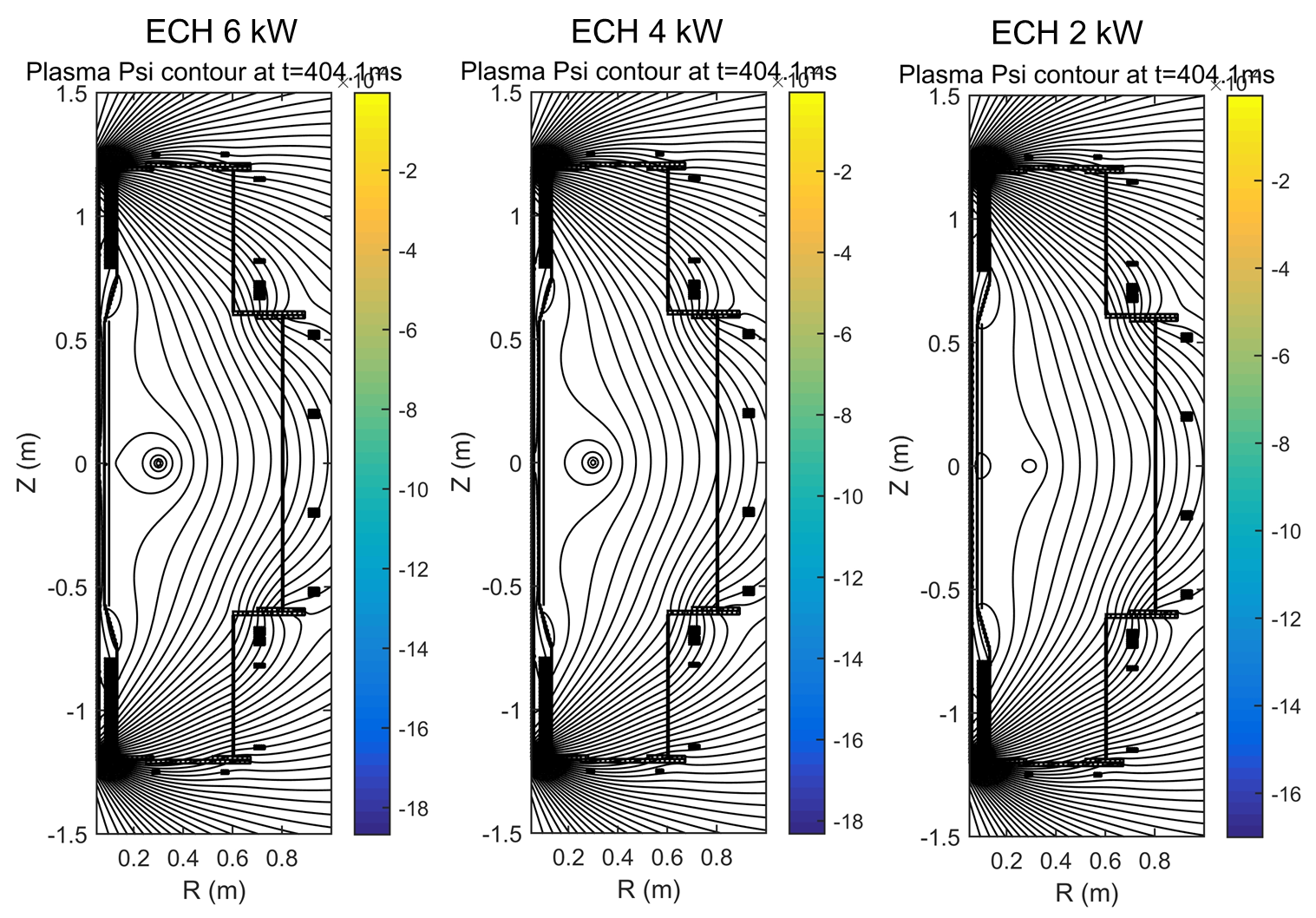 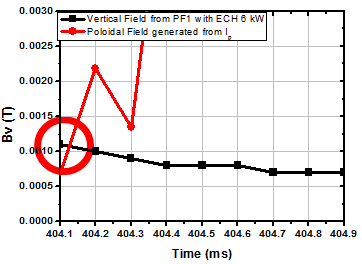 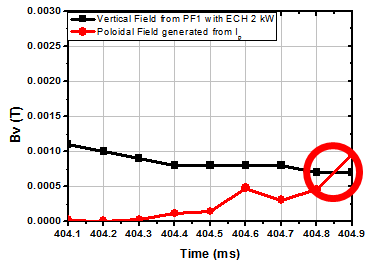 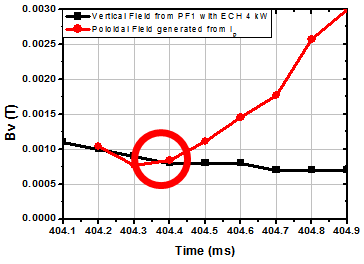 Start-up Experiment in VESTSolenoid-free Start-up from Outboard with Outer Poloidal Field Coils
H.Y. Lee
No closed flux surfaces with up to 16 kW due to their high resistivity of  > 1.0 E-5.
In the case of the resistivity of less than 1.0 E-5, the closed flux surface may be formed.
Once current column is formed, inward moving current can grow with decreasing external inductance
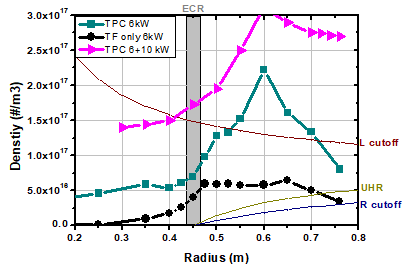 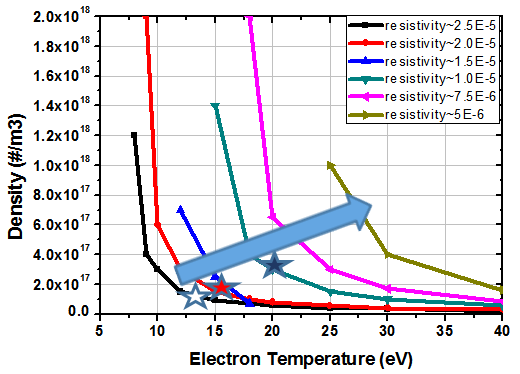 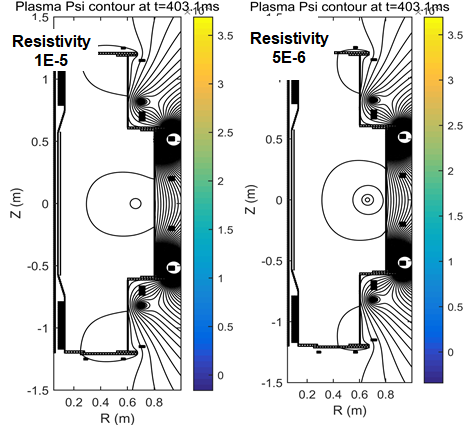 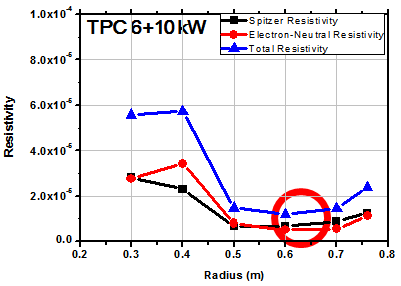 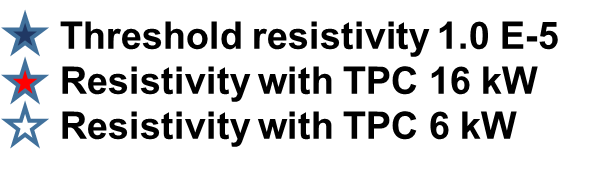 To reach target resistivity, higher ECH power of ~30kW may be needed to have sufficient density and temperature in the pre-ionization phase.
Preparation for Advanced Tokamak Studies
Studies for Advanced Tokamak
Preparation for Advanced Tokamak StudiesScopes of Advanced Tokamak Studies in VEST
Fusion reactor requires
high beta (or Q) and high bootstrap current 
Simultaneously
Alpha heating dominant (high Q)
 Centrally peaked pressure profile
High Bootstrap current fraction (high fb)
 Hollow current density profile (low li)
Confinement and Stability?
Profile diagnostics
Current density profile control
Bootstrap/EBW/LHFW
High power neutral beam heating
Preparation for Advanced Tokamak StudiesSimulations for the VEST Advanced Tokamak Scenario
C.Y. Lee
The integrated modeling system constructed.
ASTRA+TGLF and NEO for heat & particle transport: Valid even in low aspect ratio tokamak
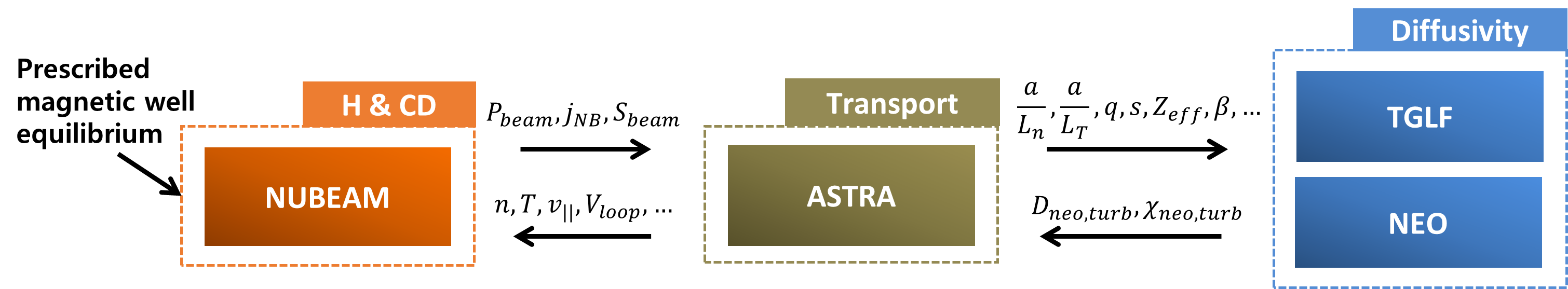 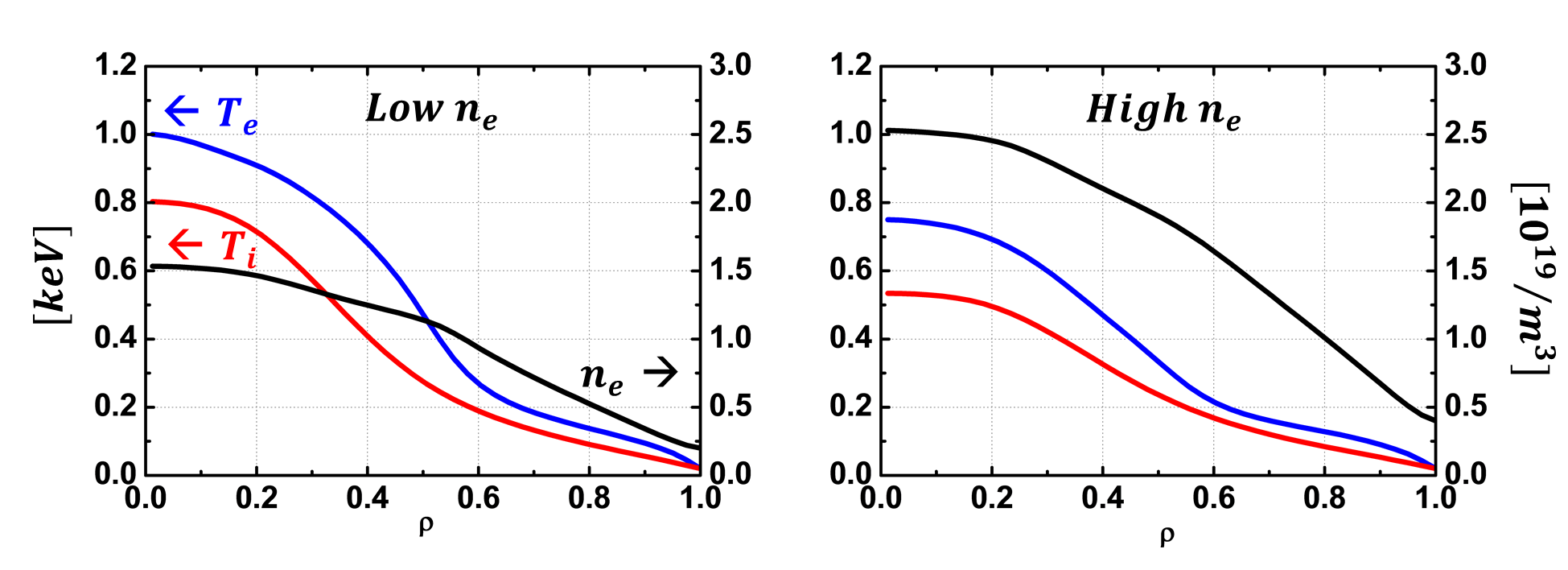 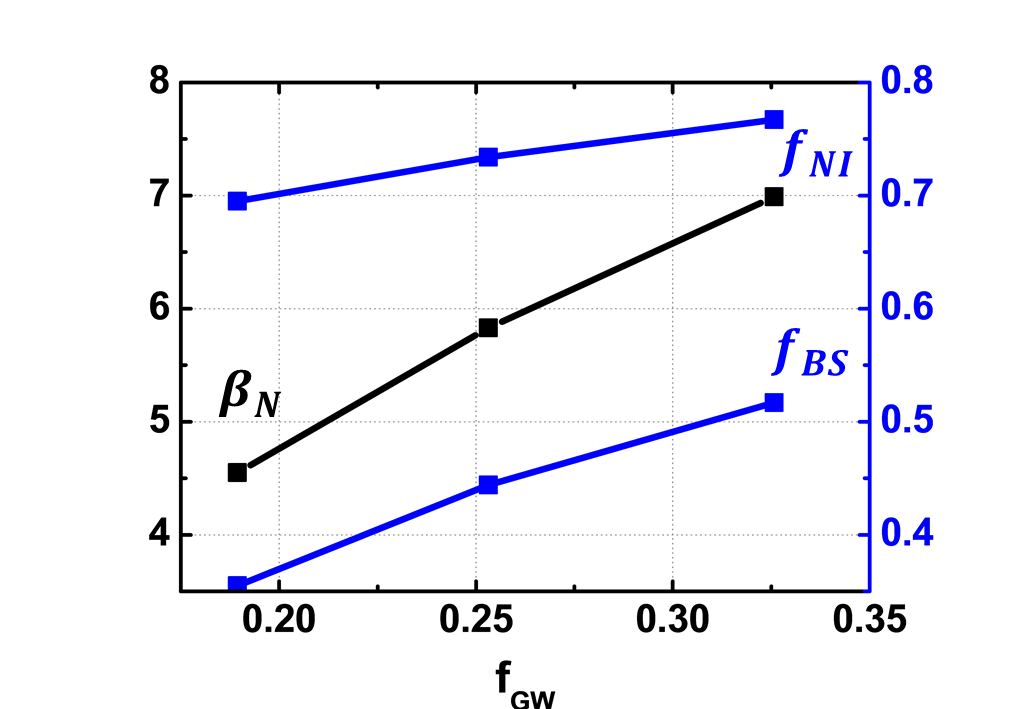 Preparation for Advanced Tokamak StudiesDiagnostics, Heating and Current Drive Systems in VEST
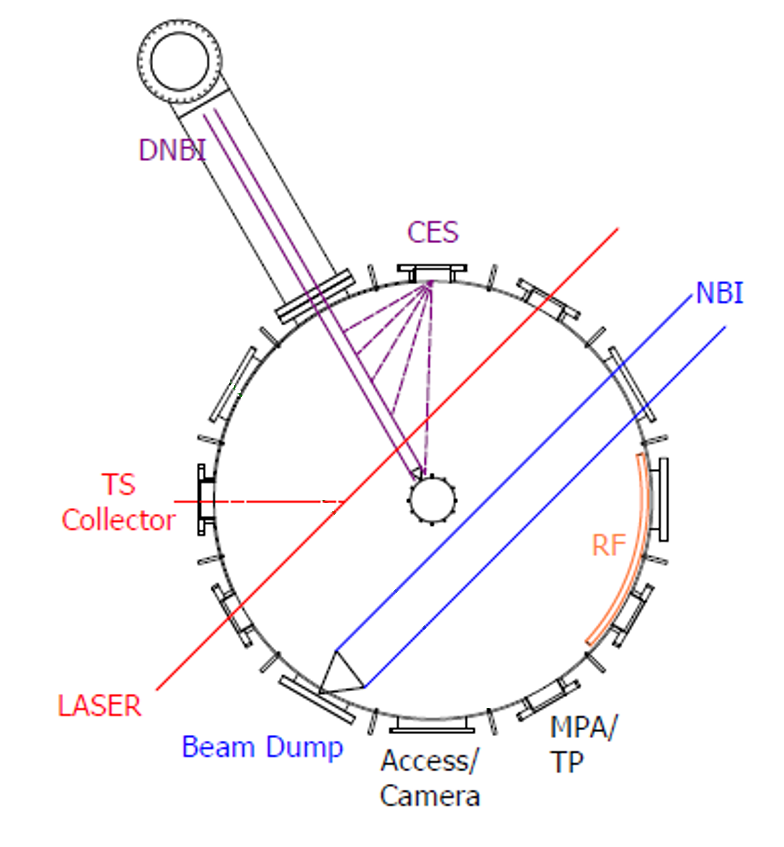 Profile Diagnostic Systems
Heating and Current Drive Systems
Magnetics and Spectroscopy
Neutral Beam Injection System 
with ~500kW at 15keV 
from KAERI
Interferometer
Interferometry
with 94GHz, multi-channel 
from SNU/UNIST
Low Hybrid Fast Wave H/CD
with ~10kW at 500MHz 
from KAERI/KAPRA/KWU
Thomson Scattering
with Nd:YAG laser
from SNU/NFRI/JNU/SogangU
Electron Cyclotron/Bernstein Wave H/CD
with ~30kW at 2.45GHz 
from SNU/KAPRA
ECH
High power central heating High Power NBI System : Dual Beam to Single Beam
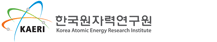 NBI beam loss calculation with NUBEAM code
Beam at 20keV
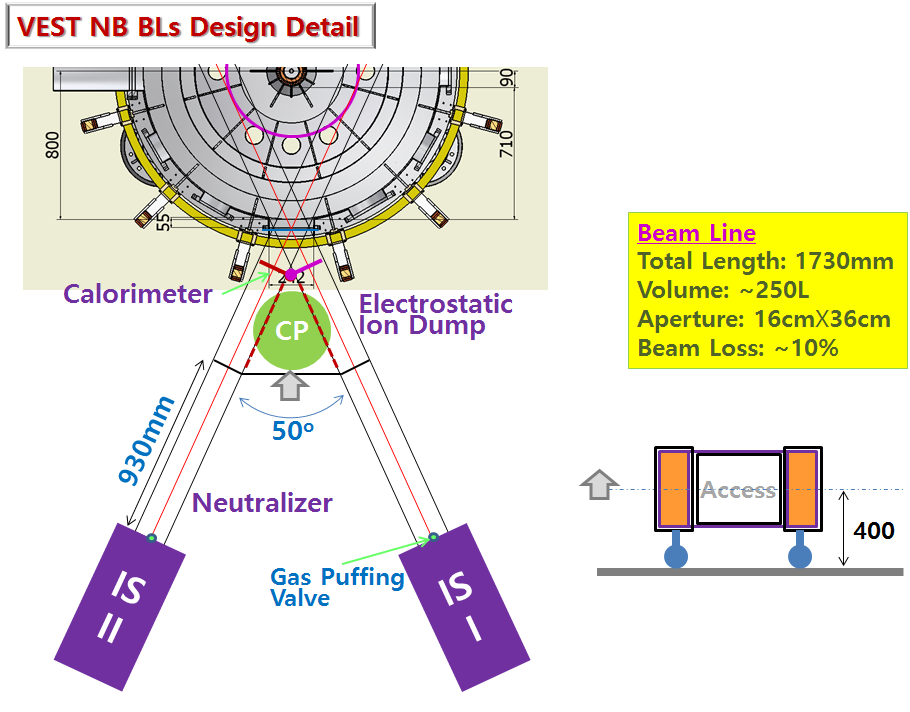 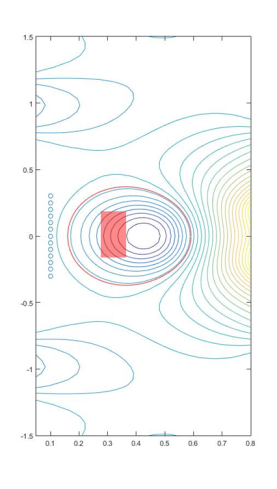 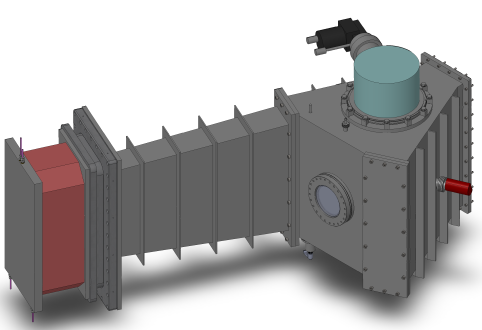 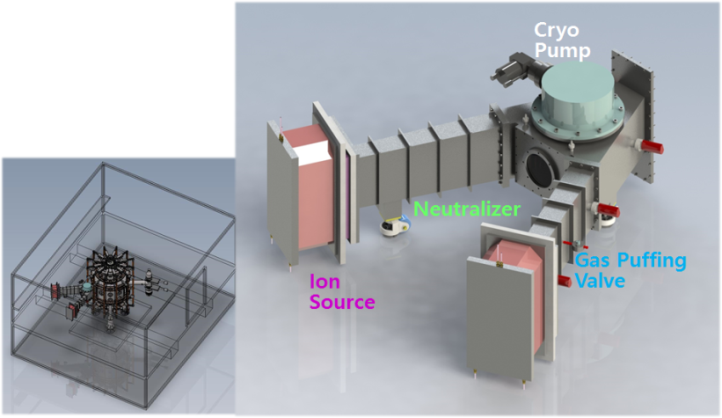 Too large orbit loss for counter-injection
	 Dual beam to single beam
Large shine through loss even for co-injection 
	 Require  high plasma density
High power central heating High Power NBI System : System Design
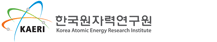 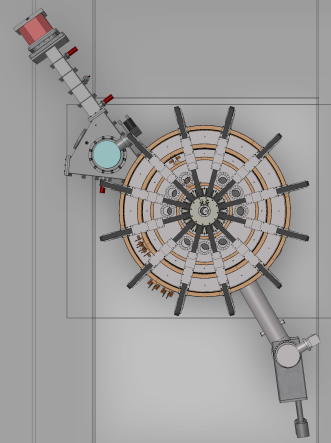 Focusing beam profile calculation
Beam power density at beamline 
Calculated by BTR code
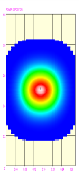 3.1 m
Max Power
: 32.72 MW/m2
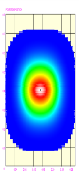 0.7m
Max Power
: 28.12 MW/m2
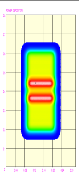 2.6 m
Max Power
: 35.16 MW/m2
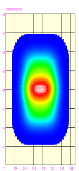 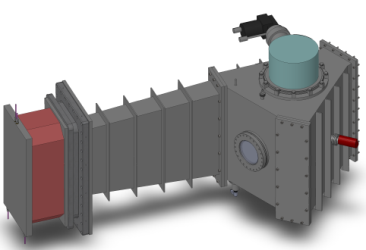 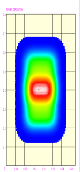 1.8 m
Max Power
: 36.16 MW/m2
1.4 m
Max Power
: 32.77 MW/m2
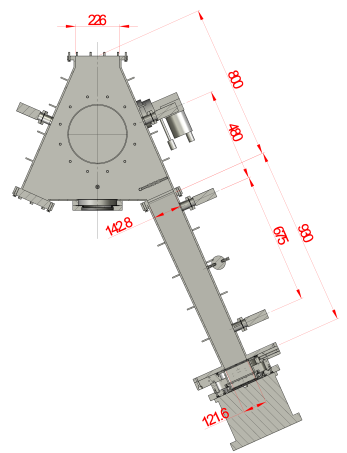 3D beam line design
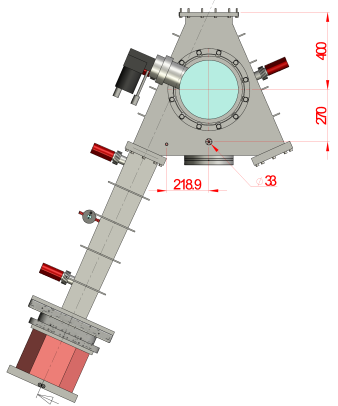 Slit beam focusing
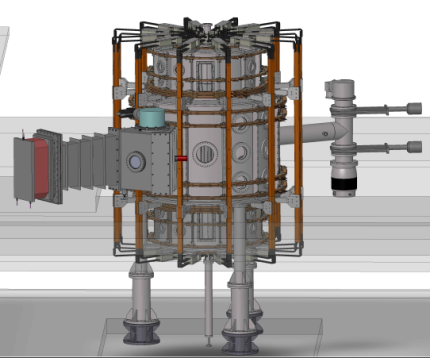 Defl. angle,    # of slits
     - 2 degree            29
     - 1 degree            3 
        0 degree           13
        1 degree            3
        2 degree           29
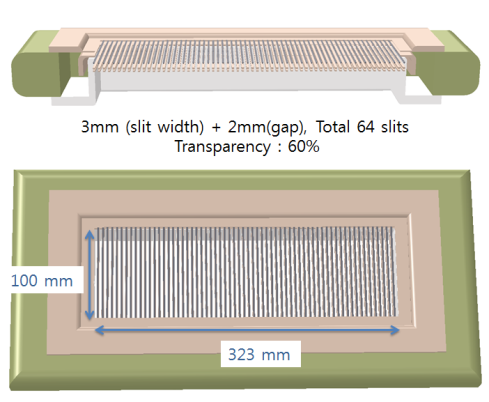 High power central heating High Power NBI System : Ion Source Test, installation
B.K. Jung
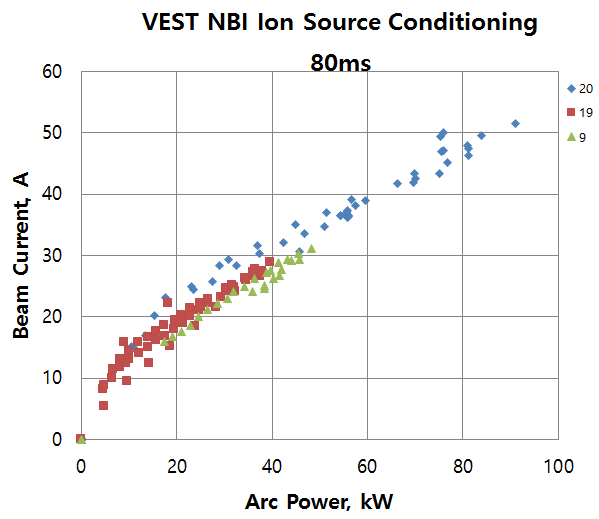 Neutral beam injector
Co-directional
Design power: 500 kW

Ion source test completed
750 kW at 15 keV
300 kW at 10 keV

Two-step beam energy PS
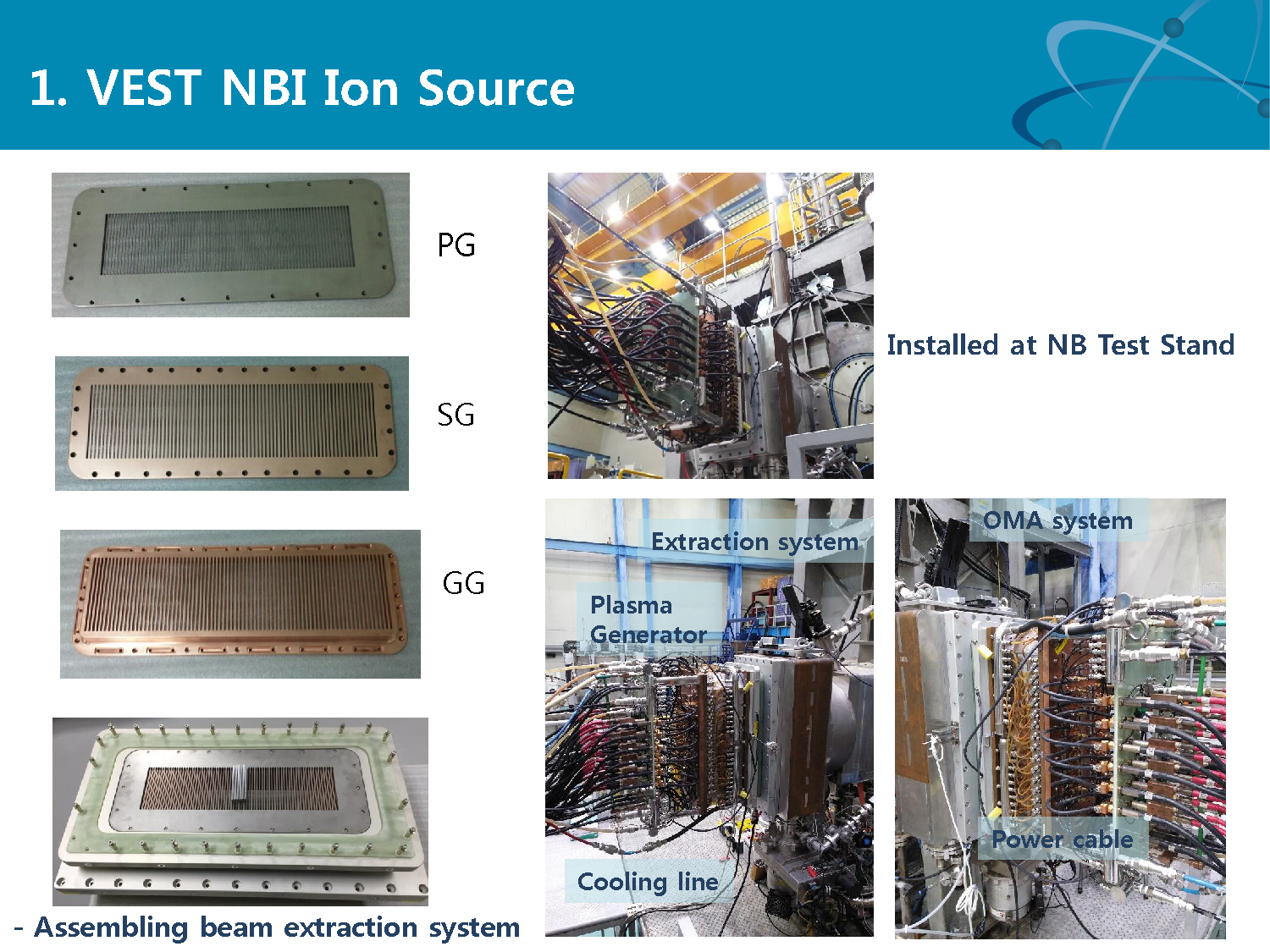 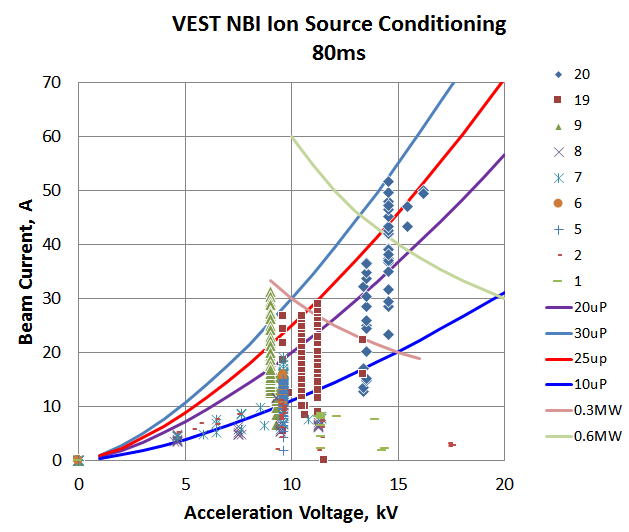 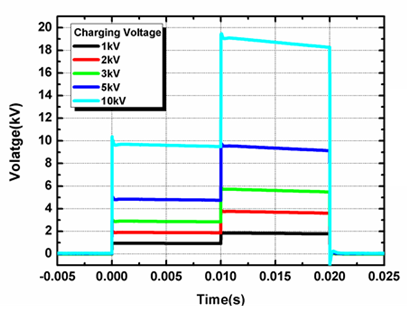 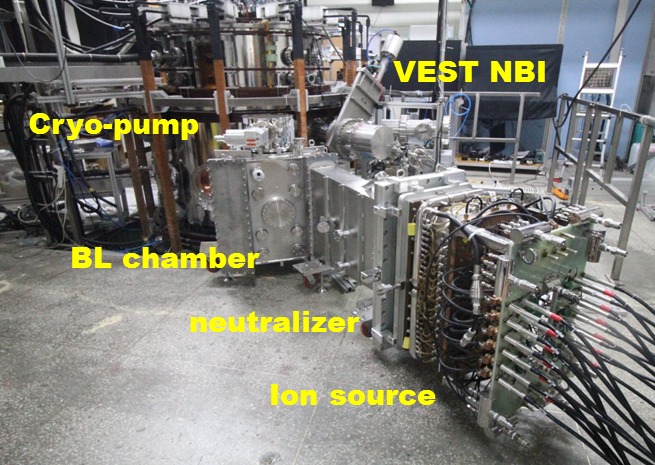 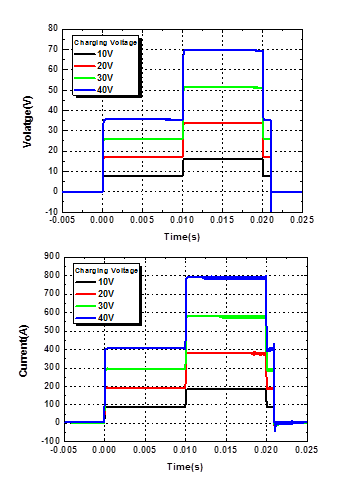 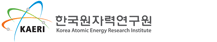 High power central heating Reduced Beam Loss with Magnetic Well Formation
Well shape 2
Well shape 1
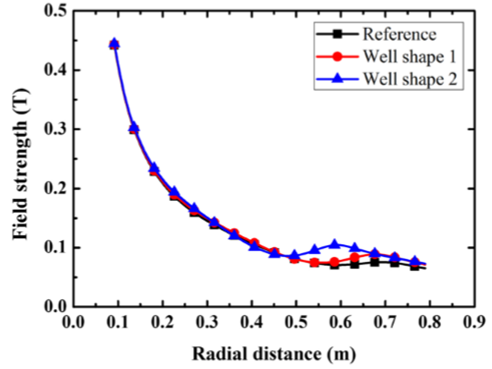 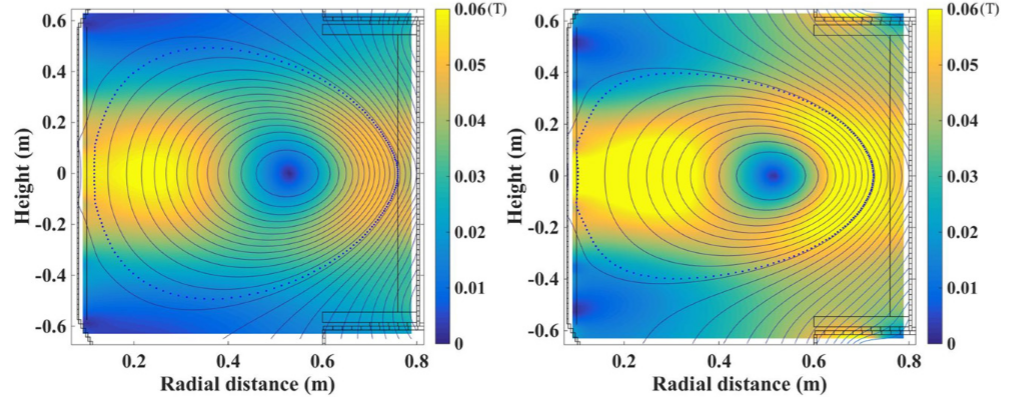 (NUBEAM, Optimized injection condition for VEST)
S.K. Kim et al., Nucl. Fusion 56 106006 (2016)
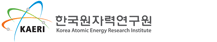 Current density profile controlCore Heating and Current Drive with LHFW
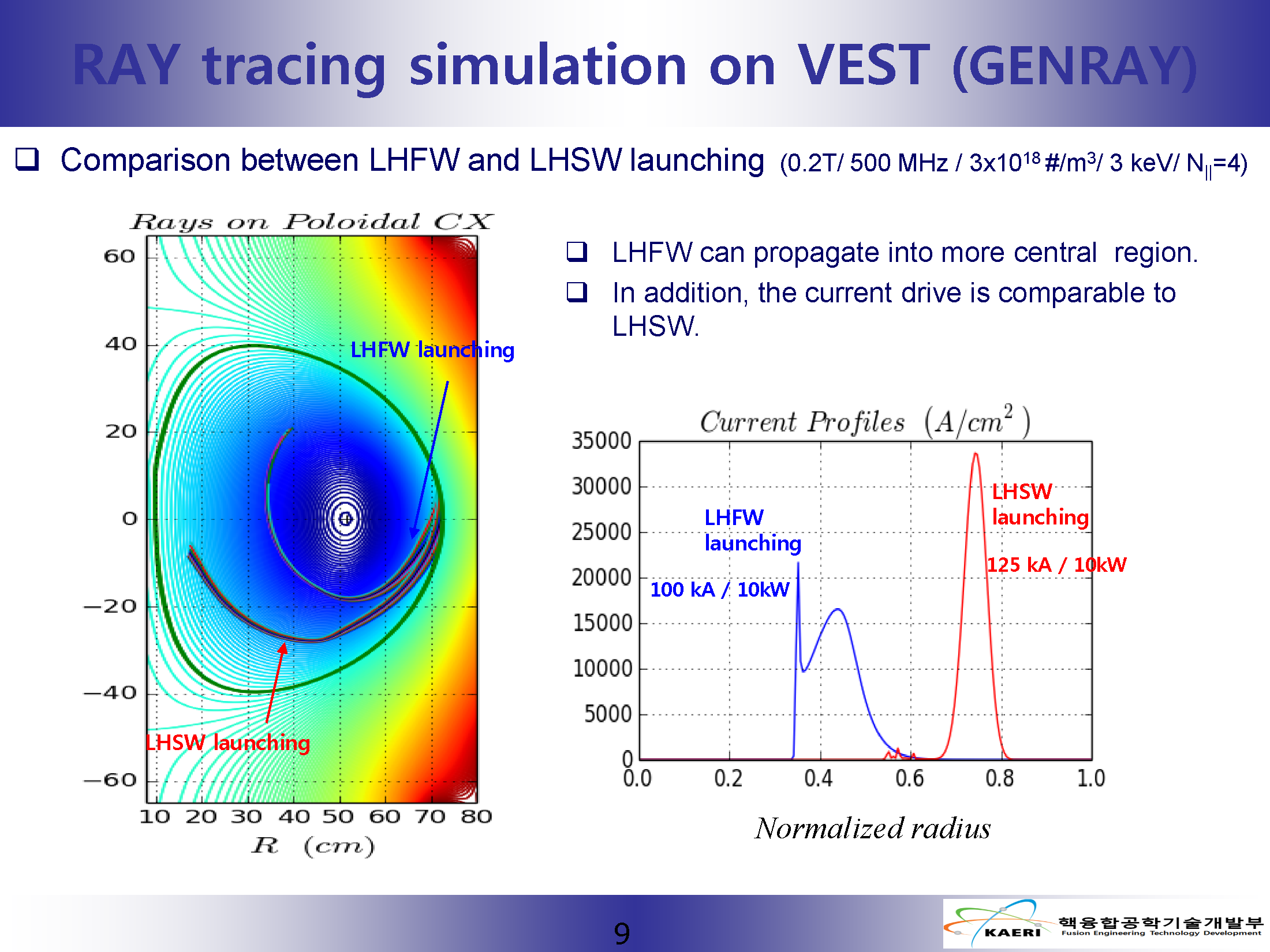 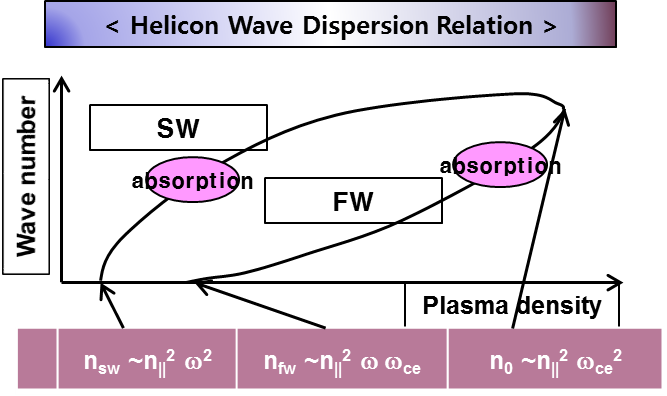 For high density plasma in fusion reactor
Slow wave branch of LHW 
   → Absorbed at the edge region
Fast wave branch of LHW 
   → Possible absorption at the core region

Proof of principle for current drive scheme 
	by fast wave branch of LHW in VEST
S.H. Kim (KAERI)
Current density profile controlLHFW H/CD Coupling simulation and experiment
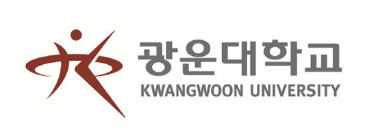 In collaboration with KAERI and Kwangwoon Univ.
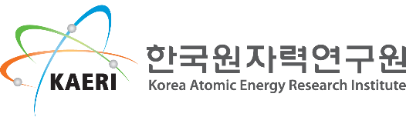 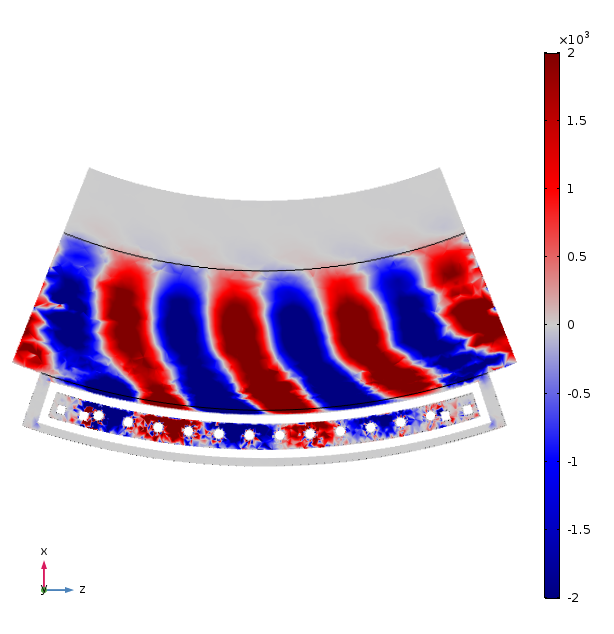 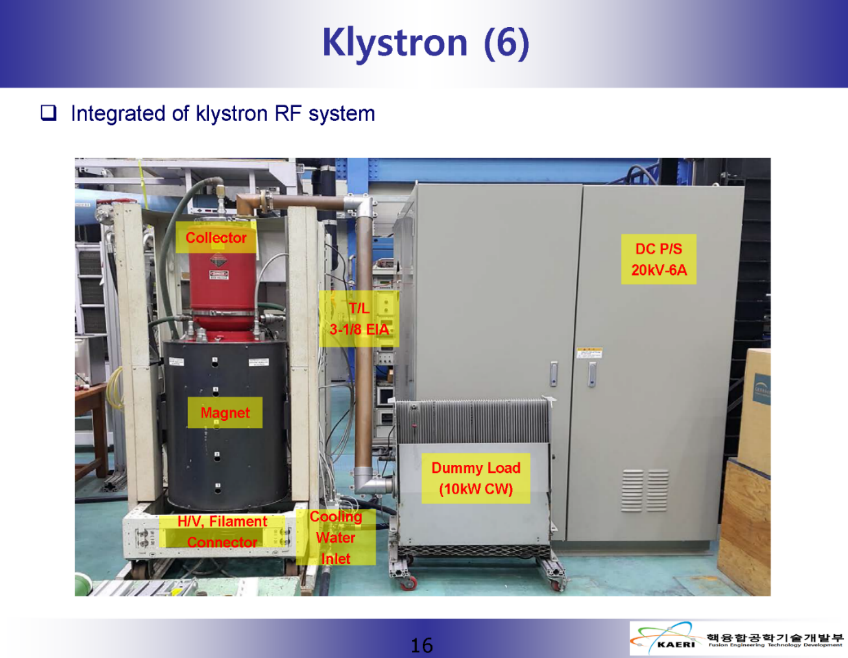 Ey
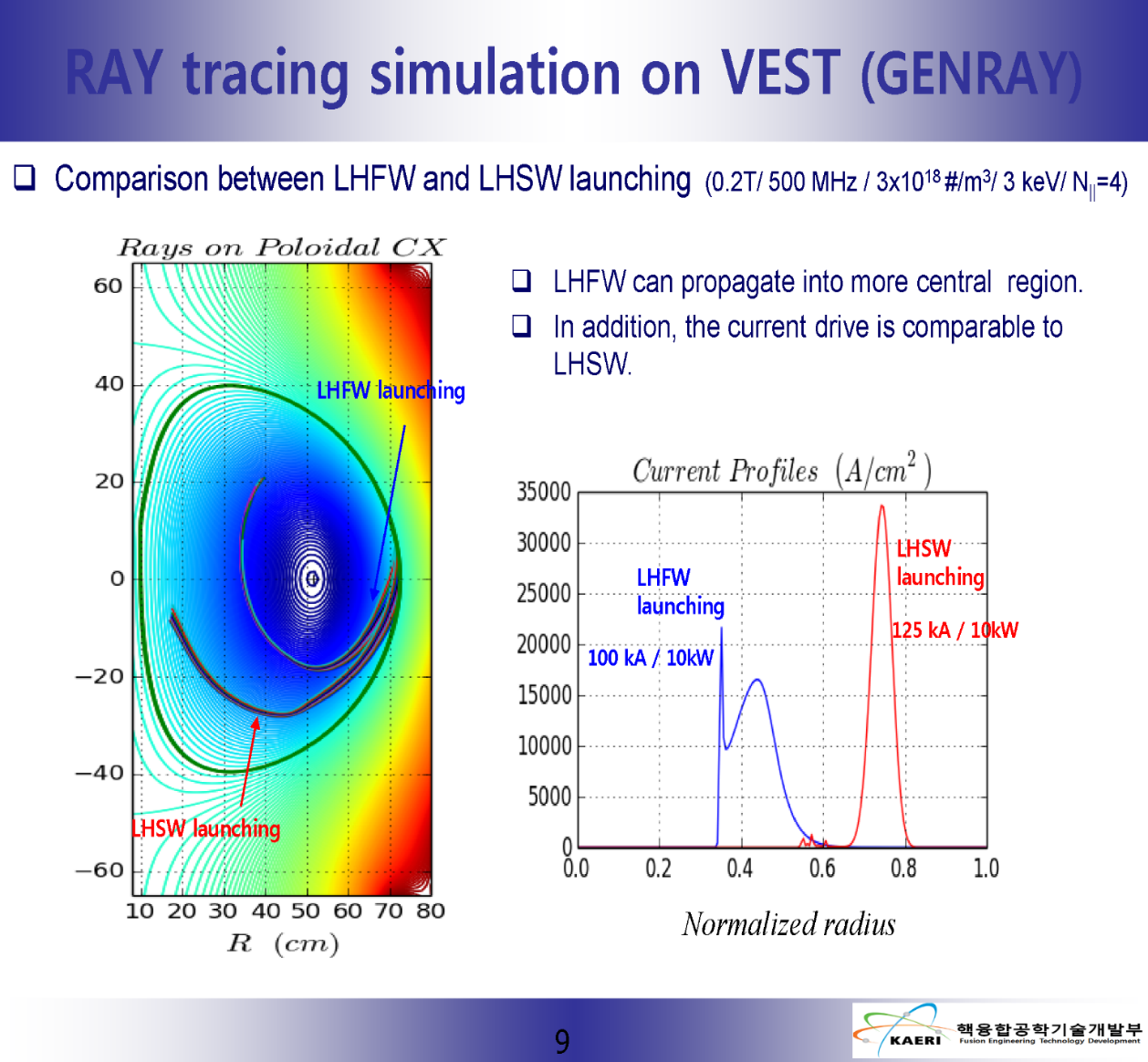 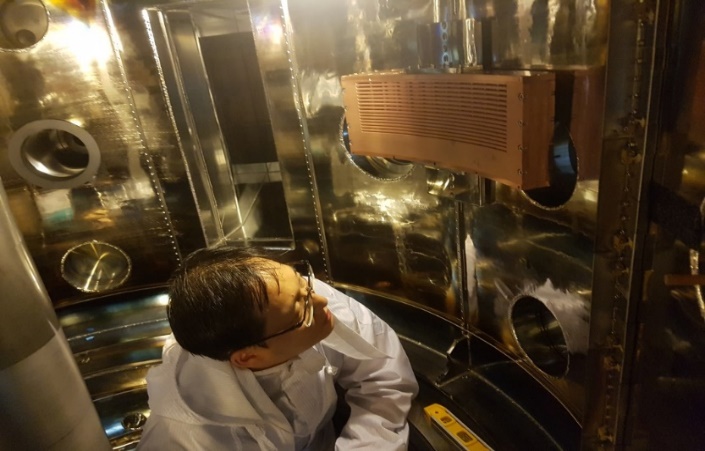 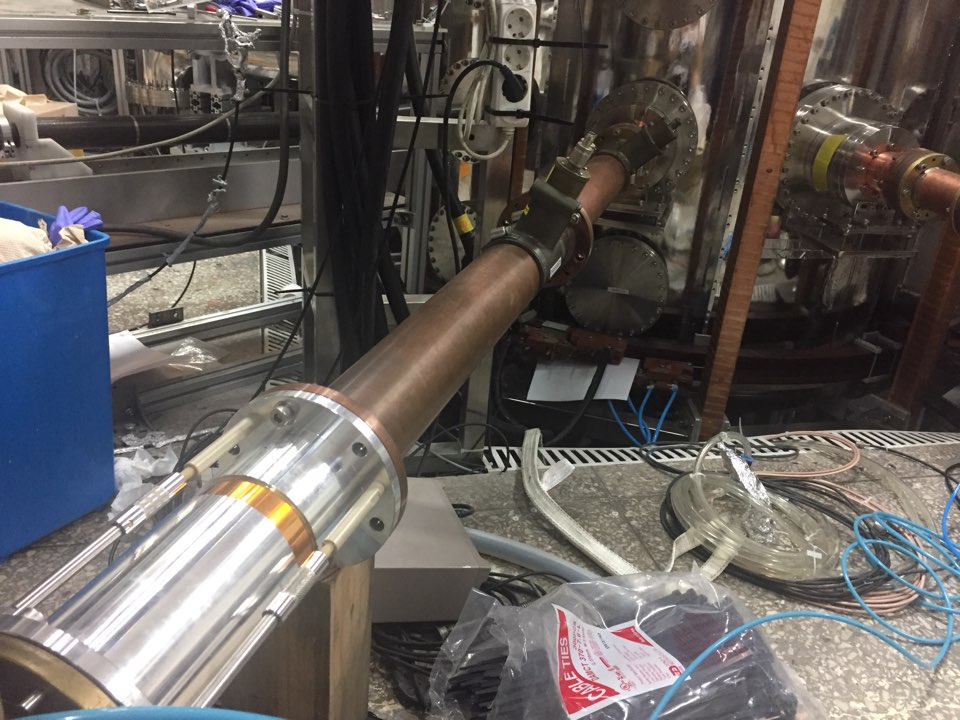 LH Fast Wave
Good core accessibility
Efficient plasma coupling of combline antenna
Hardware
UHF Klystron, Combline antenna 
N|| = 3-5 / 470~510 MHz
S.H. Kim/J.G. Jo
[Speaker Notes: These devices are not typical tokamaks. Field null formation is used almost all tokamaks, not only above mentioned tokamaks.]
Current density profile controlEBW Heating and Current Drive with XB Mode Conversion
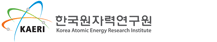 ►  Core heating and current drive with XB mode conversion
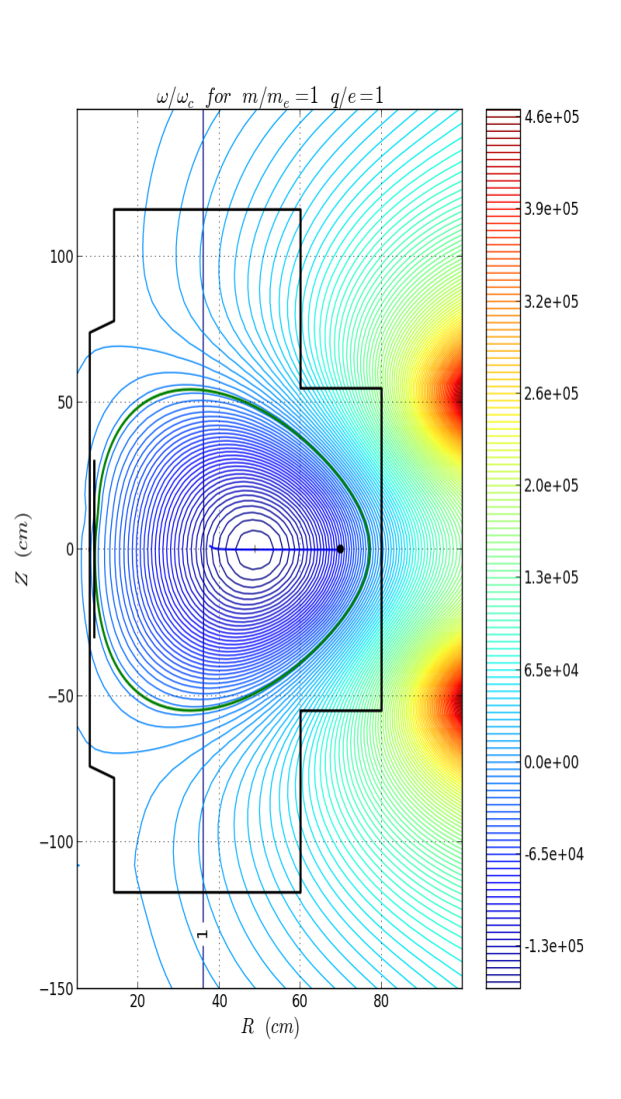 GENRAY, CQL3D, mode conversion codes are used
Perpendicular, LFS, X-mode injection
Short distance between R(X) cut-off and UHR
High XB mode conversion efficiency with low n|| 
Good central heating and current drive expected
ECR
Absorption near EC fundamental resonance
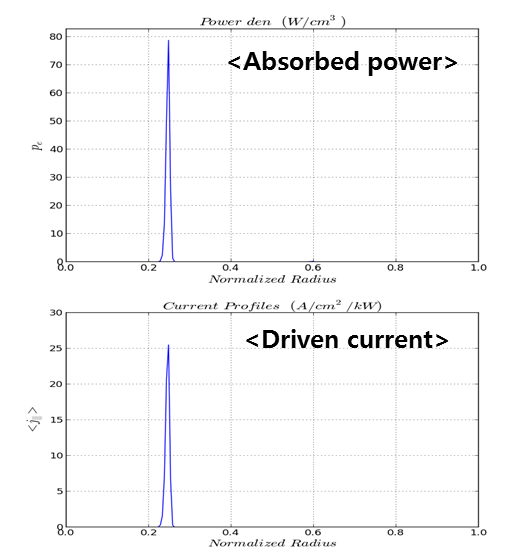 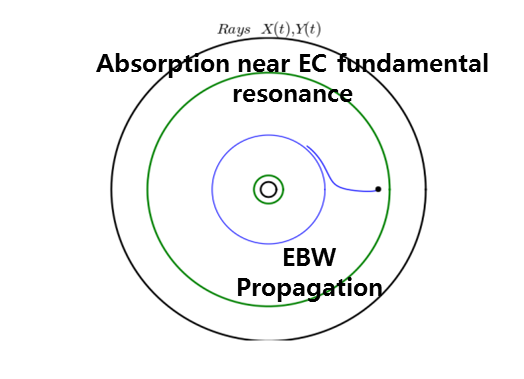 EBW
propagation
S.H. Kim
Current density profile controlEBW Heating with XB Mode Conversion
EBW heating (6kW cw+10kW pulse at 402ms) on Ohmic plasmas
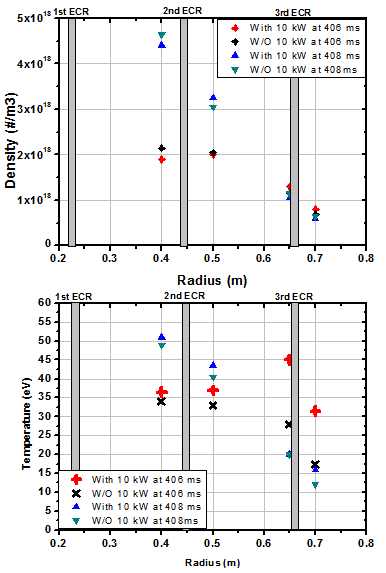 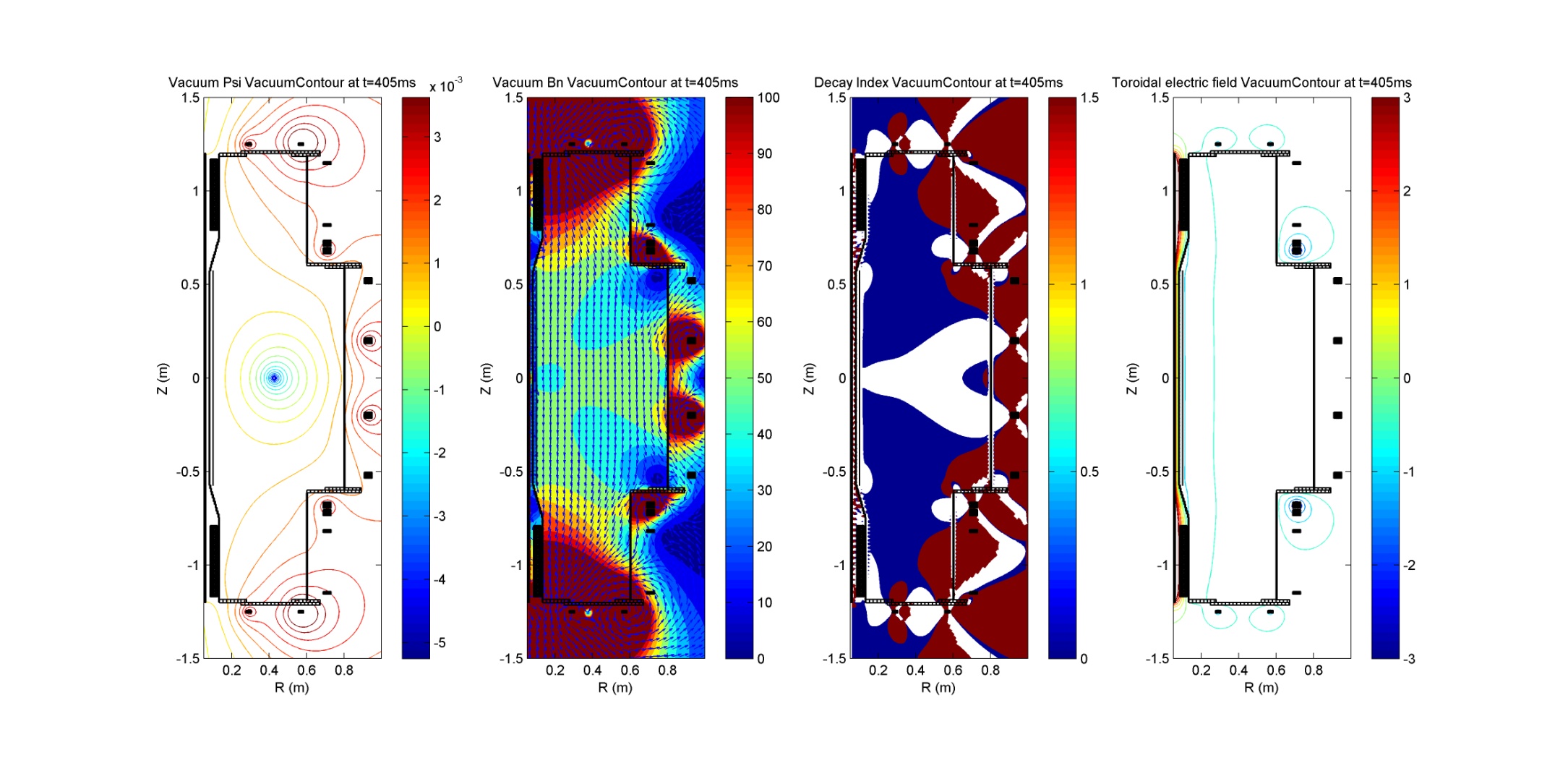 Boronization (impurity removal) and higher plasma current (higher electron temperature)
No change along the electron density profile with additional MW – no collisional damping
Electron temperature rises two times near 3rd harmonics ECR resonance : the first resonance position after EBW mode conversion
H.Y. Lee
Preparation for Advanced Tokamak StudiesVEST Diagnostic Systems
Profile diagnosticsMovable Magnetic Probe Array System
Equilibrium reconstruction with internal probe data
Direct derivation of JT(R)
w/o vertical displacement
Plasma degradation ~ 10%
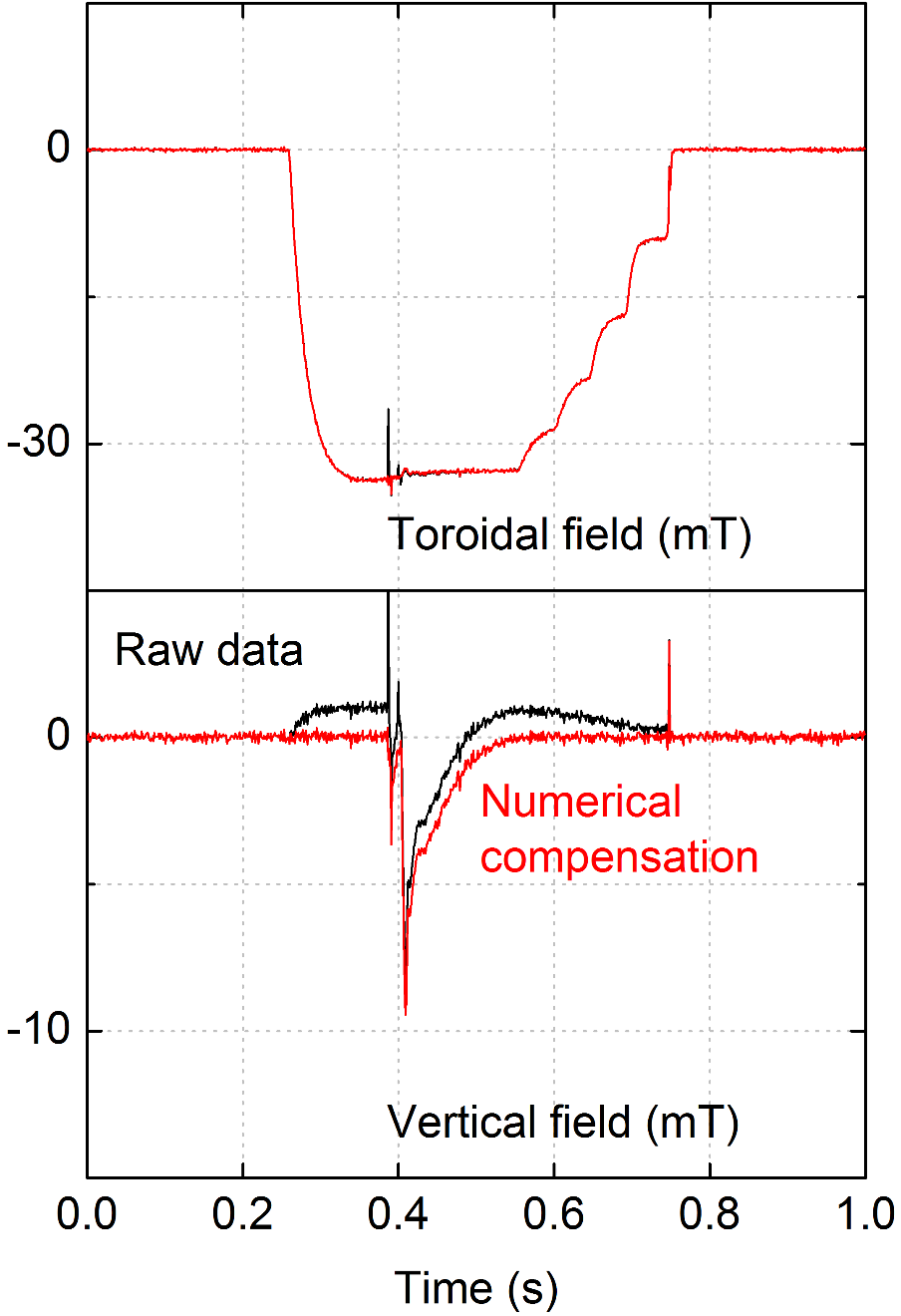 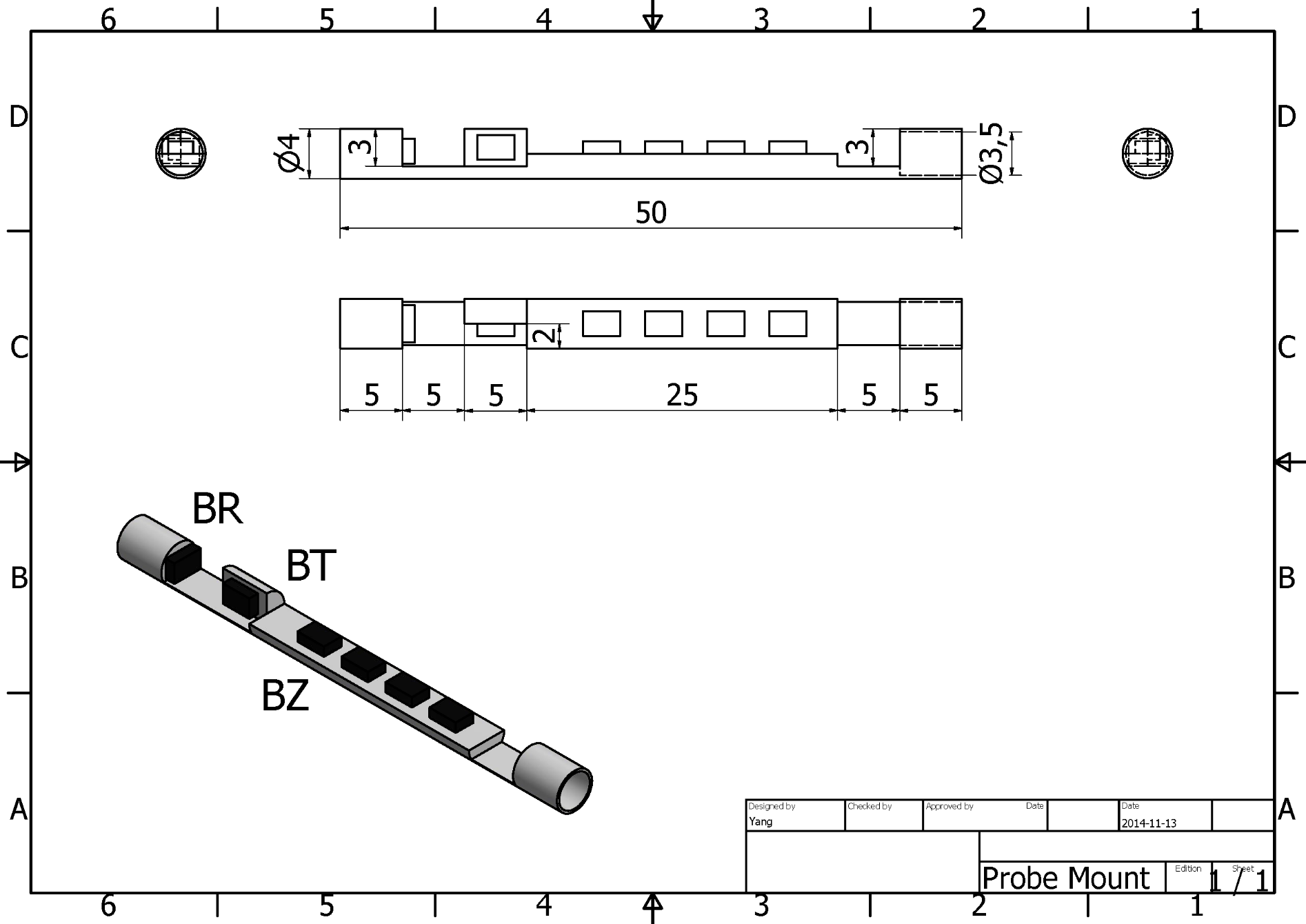 J.H. Yang et al., Rev. Sci. Instrum. 83 10D721 (2012)
J.H. Yang et al., Rev. Sci. Instrum. 85 11D809 (2014)
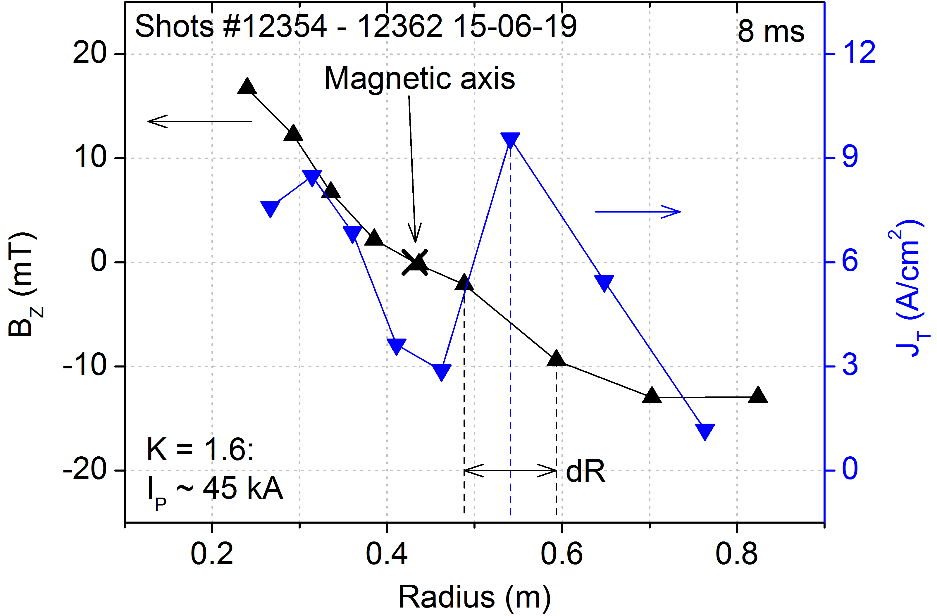 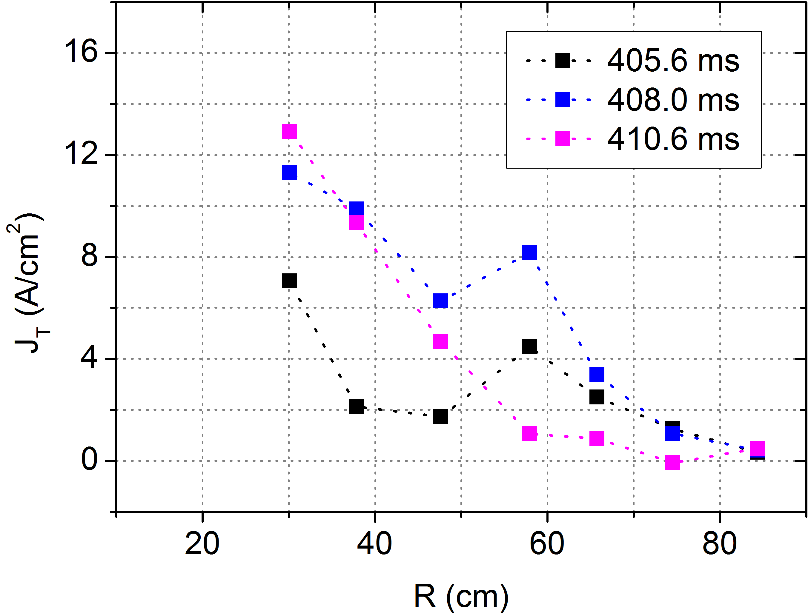 Profile diagnostics94 GHz Multi-channel Interferometer
In collaboration with UNIST and KNU
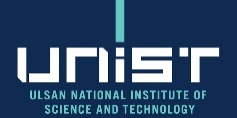 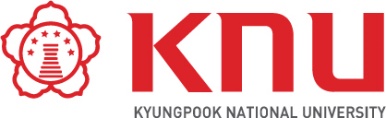 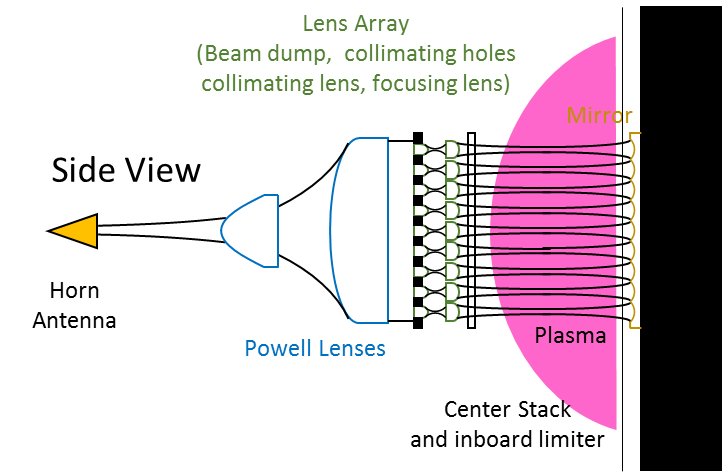 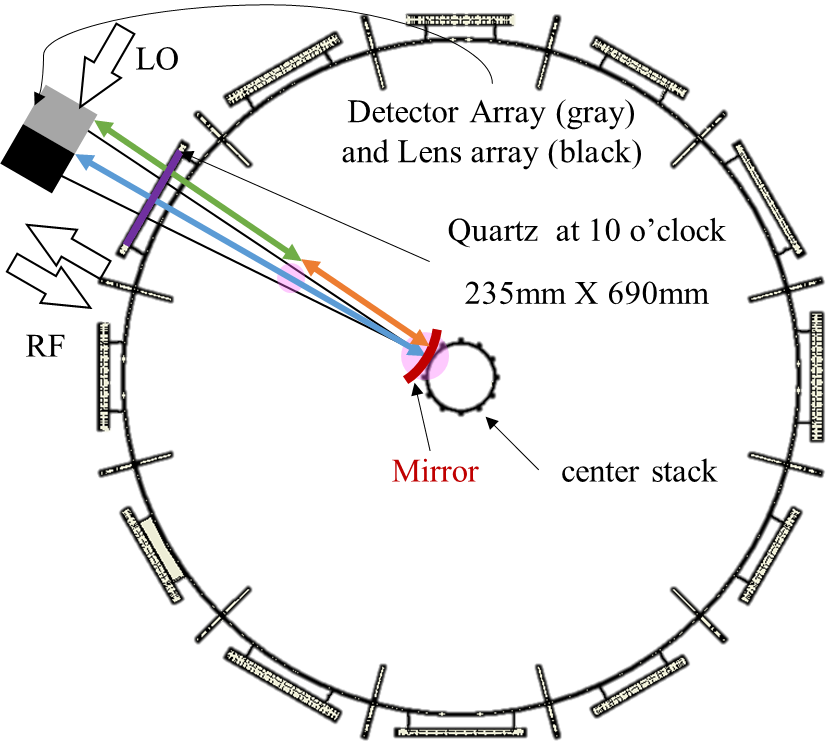 Microwave system with heterodyne interferometer

3.2 GHz IF (avoid EC noise)
EC 2.45 GHz

Single chord  multi-chord
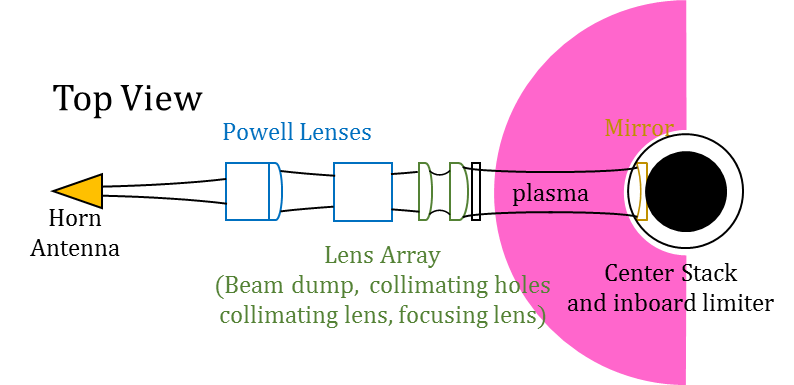 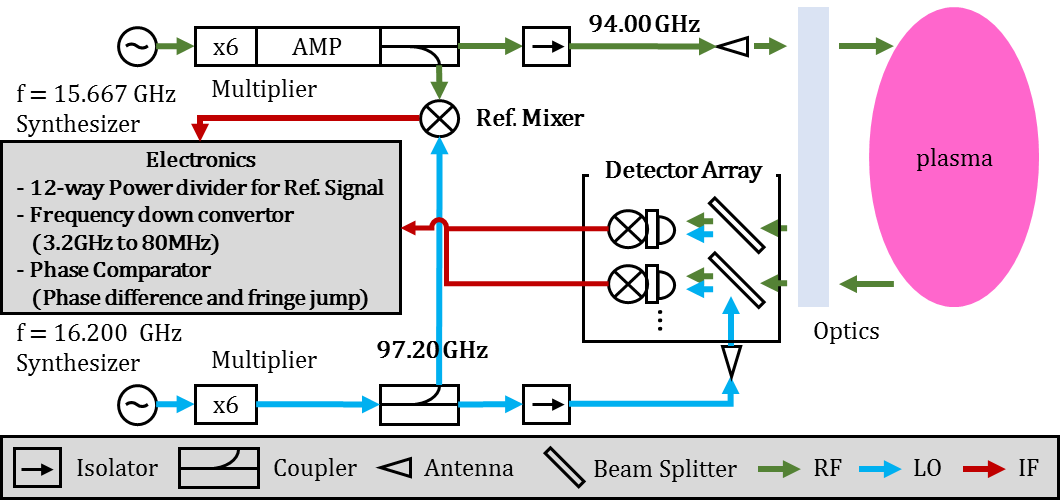 J.I. Wang
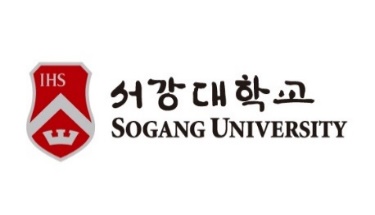 Profile diagnosticsThomson Scattering System
In collaboration with
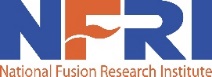 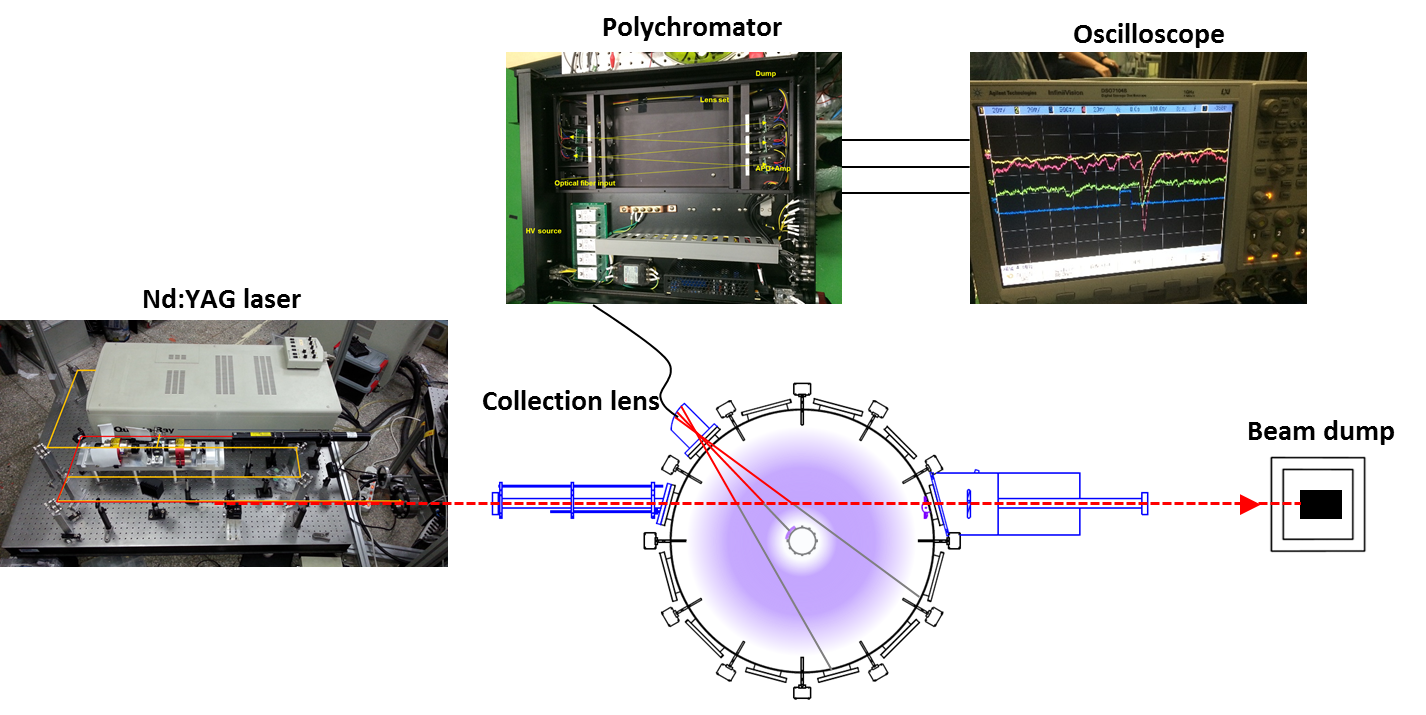 Y.G. Kim/D.Y. Kim
Measurement target
ne: > 5×1018 m-3
Te: 10-500 eV
core plasma
Laser: 0.65 J/pulse, 1064 nm
Collection solid angle: ~50 msr
Scattering length: ~5 mm
Filter polychromator: 4 channels
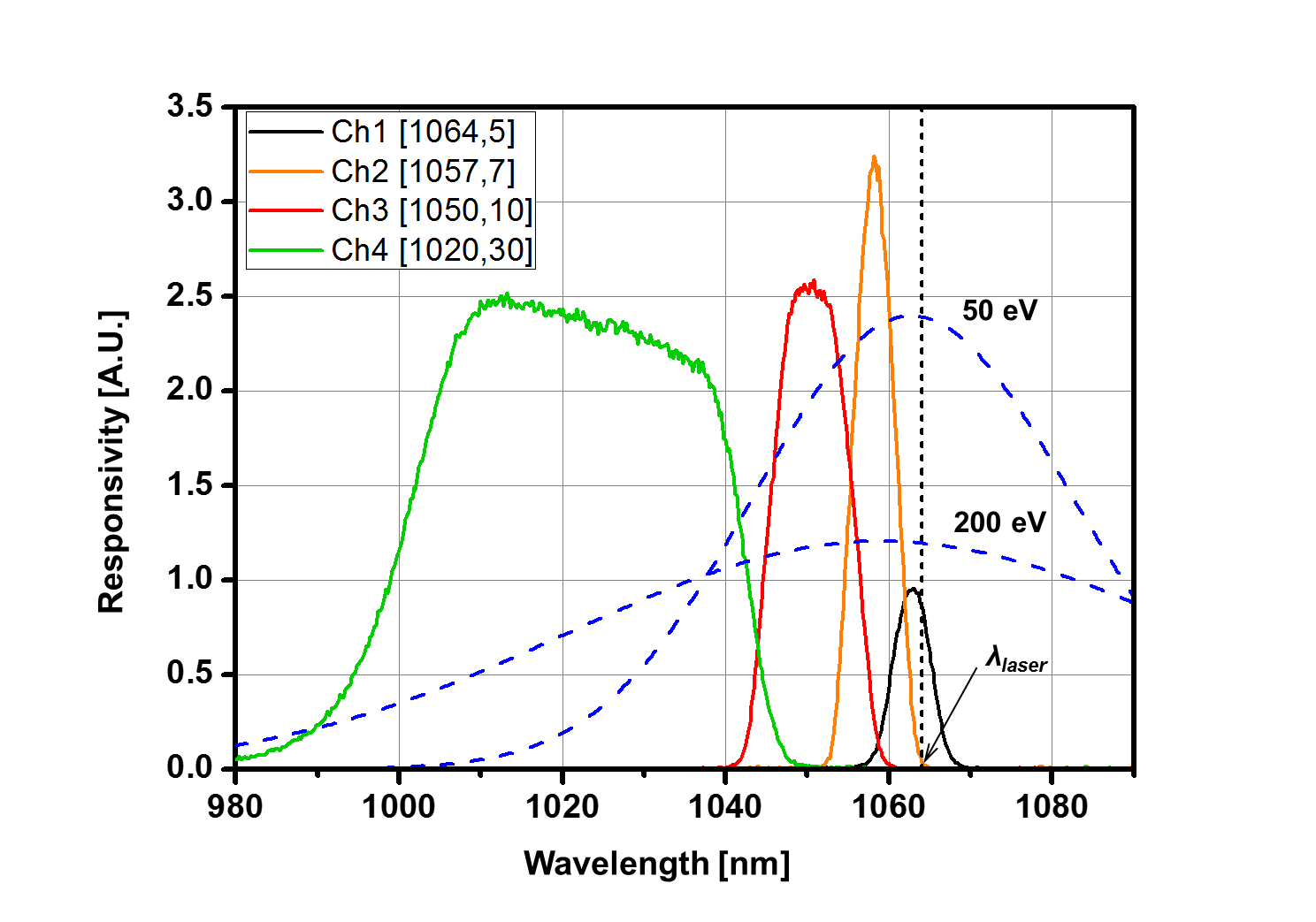 Schematic of the TS system
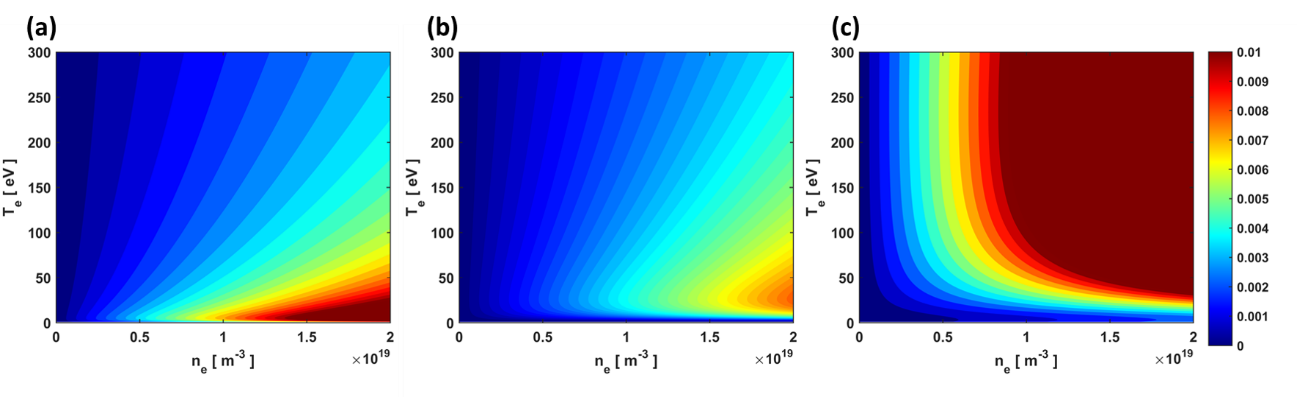 Spectral Response 
of the polychromator
Expected signal level  [V]
(calibration: Rayleigh scattering)
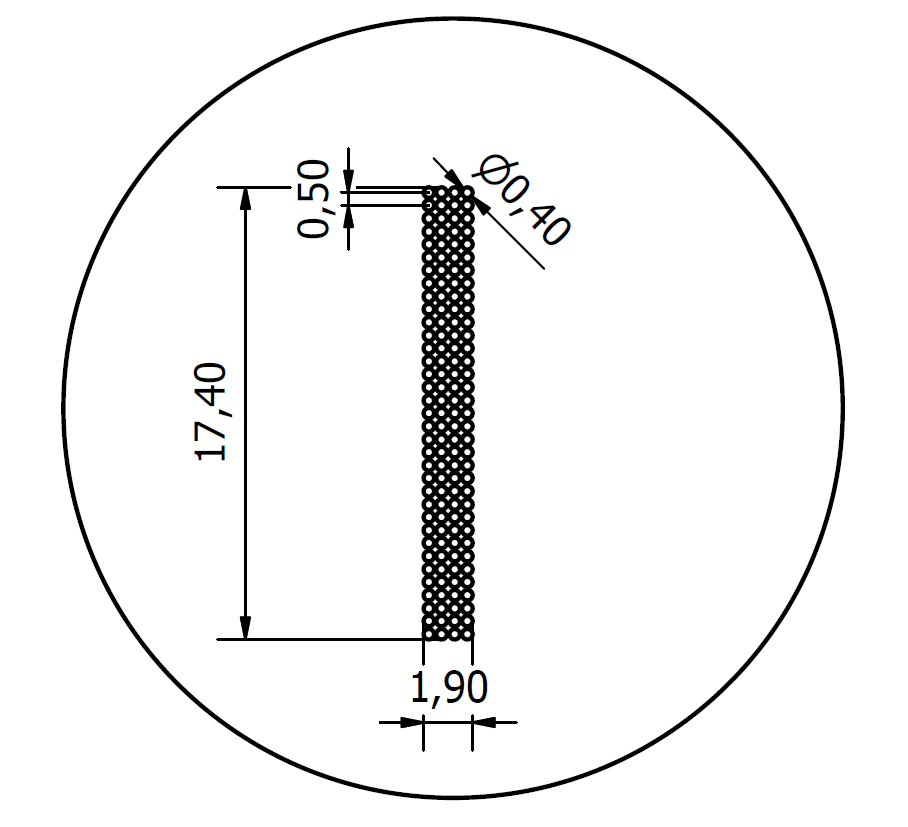 Profile diagnosticsVisible optical spectroscopy
Y.S. Kim
35 (radial)
4개
Core (R=0.38 m)
Edge (R=0.65 m)
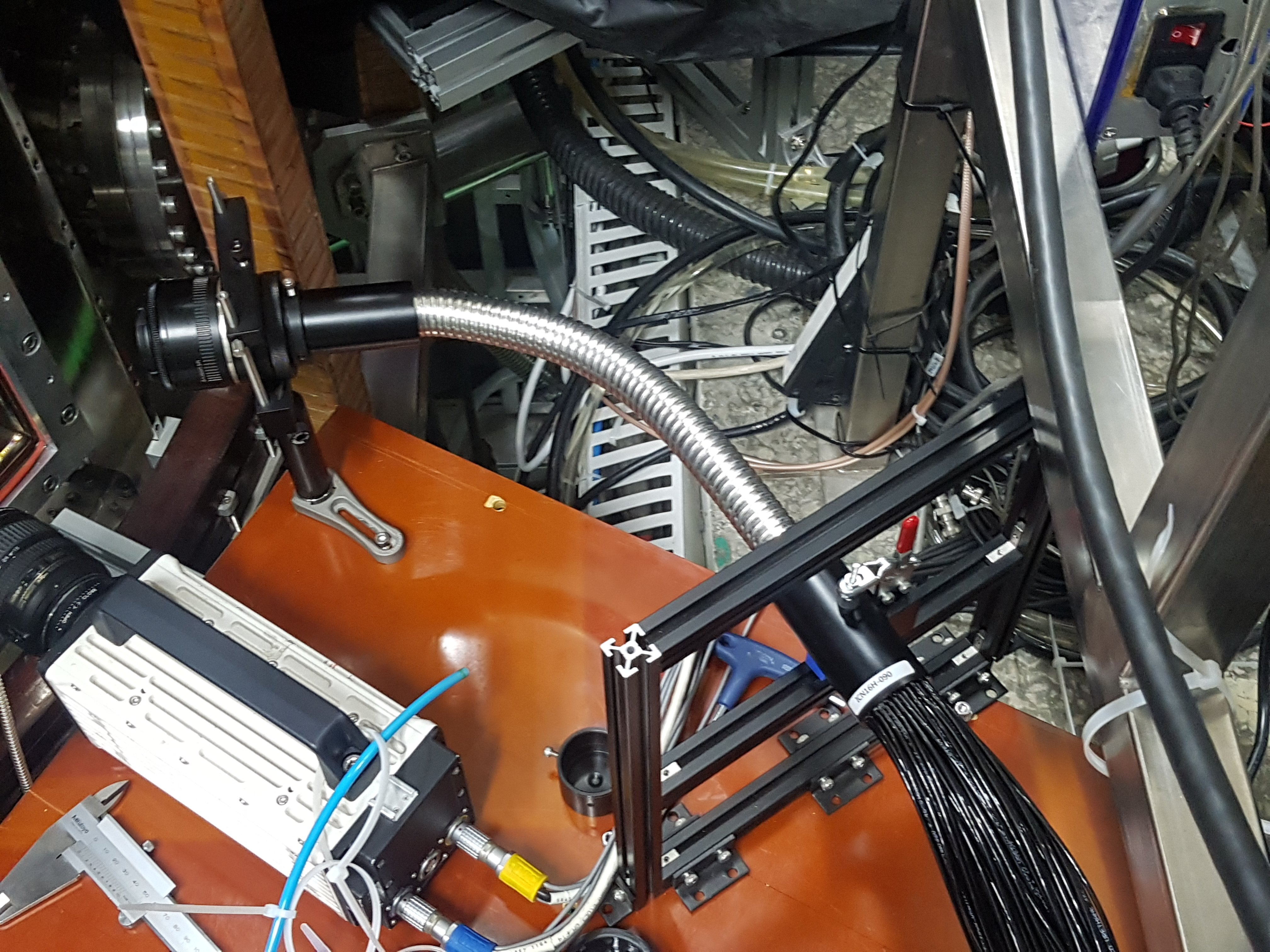 CCD
85 mm
f/1.4
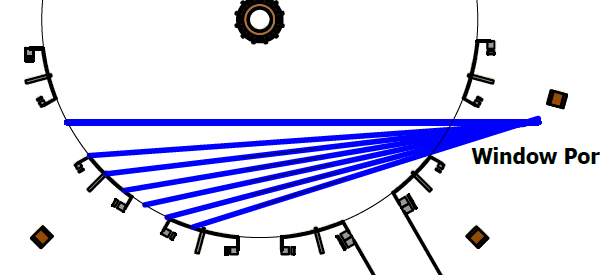 105 mm
f/14
HDG
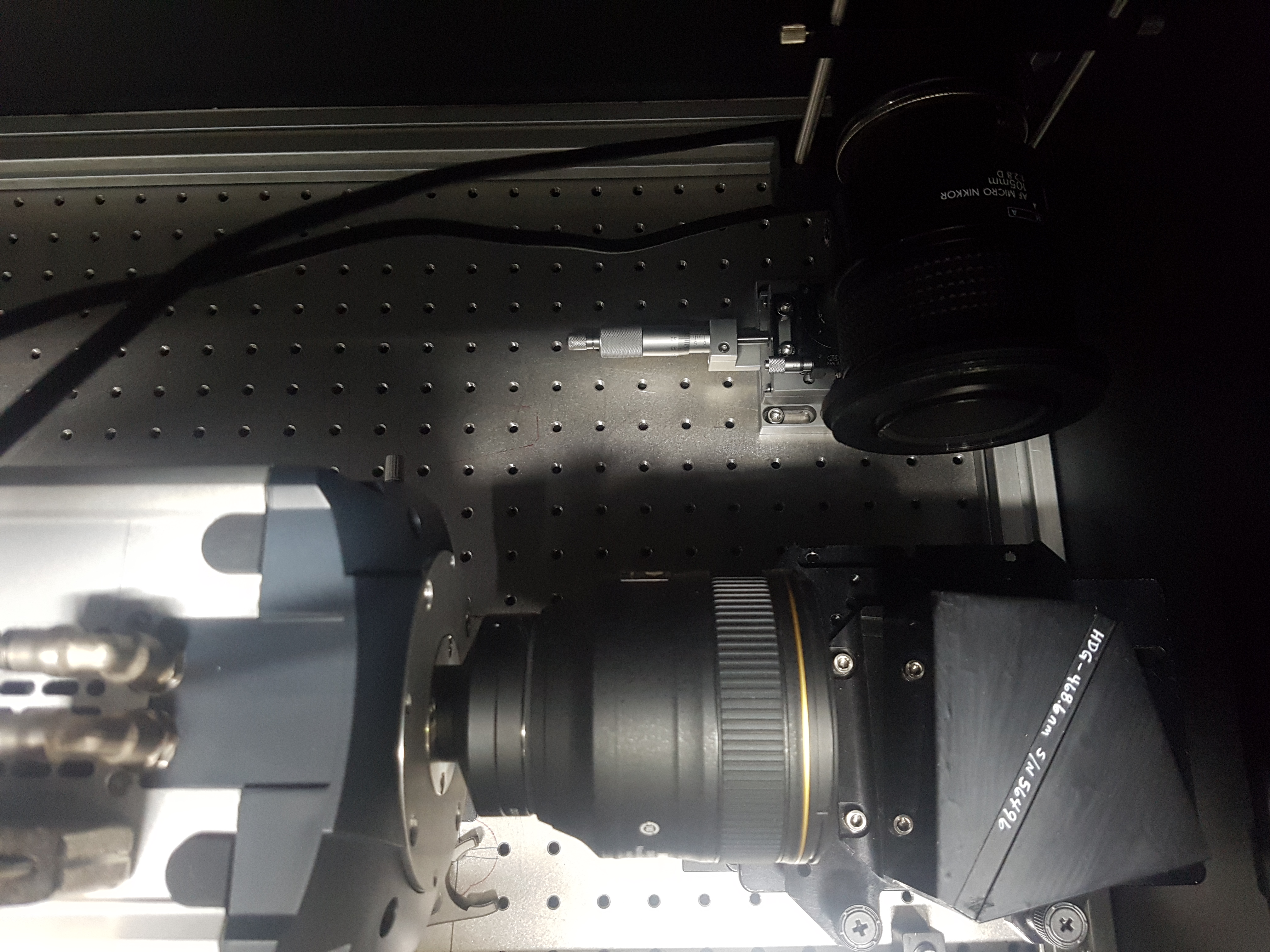 Slit
7 channel
140 channel
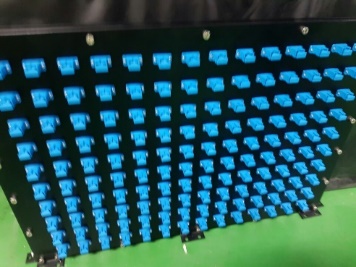 Summary
VEST has achieved successful ohmic operation with plasma currents of up to ~100 kA, elongation of ~ 2 and safety factor of ~6 with efficient ECH pre-ionization. 

Efficient start-up method is developed with TPC(Trapped particle configuration) and EBW heating.
Enhanced pre-ionization and stable equilibrium field with TPC improves start-up with low loop voltage, low ECH power, and wider pressure window.
Solenoid-free start-up may be developed by utilizing efficient pre-ionization at outboard with EBW heating.
EBW heating with direct XB mode conversion from LFS launching by generating over-dense plasma.

Preparation for the study of Advanced Tokamak is progressing
VEST Advanced Tokamak scenario is simulated with transport codes.
High power (>500 kW) NBI system has been developed and installed.
EBW/LHFW heating and current drive experiments are under preparation.
Profile diagnostics are under preparation

Reactor-relevant fusion research by developing both AT scenario and innovative divertor concept will be continued.
Thank you for your attention !
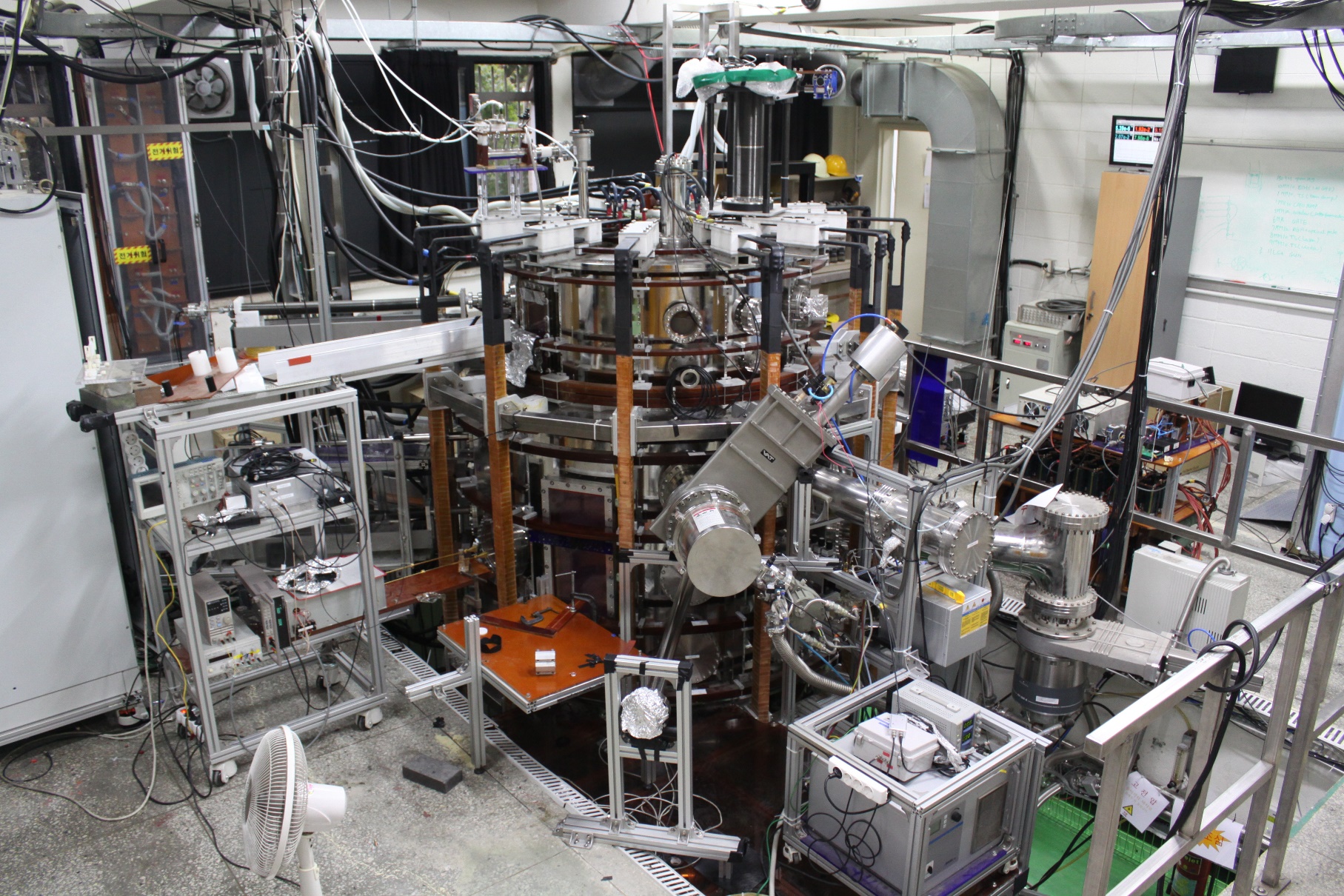 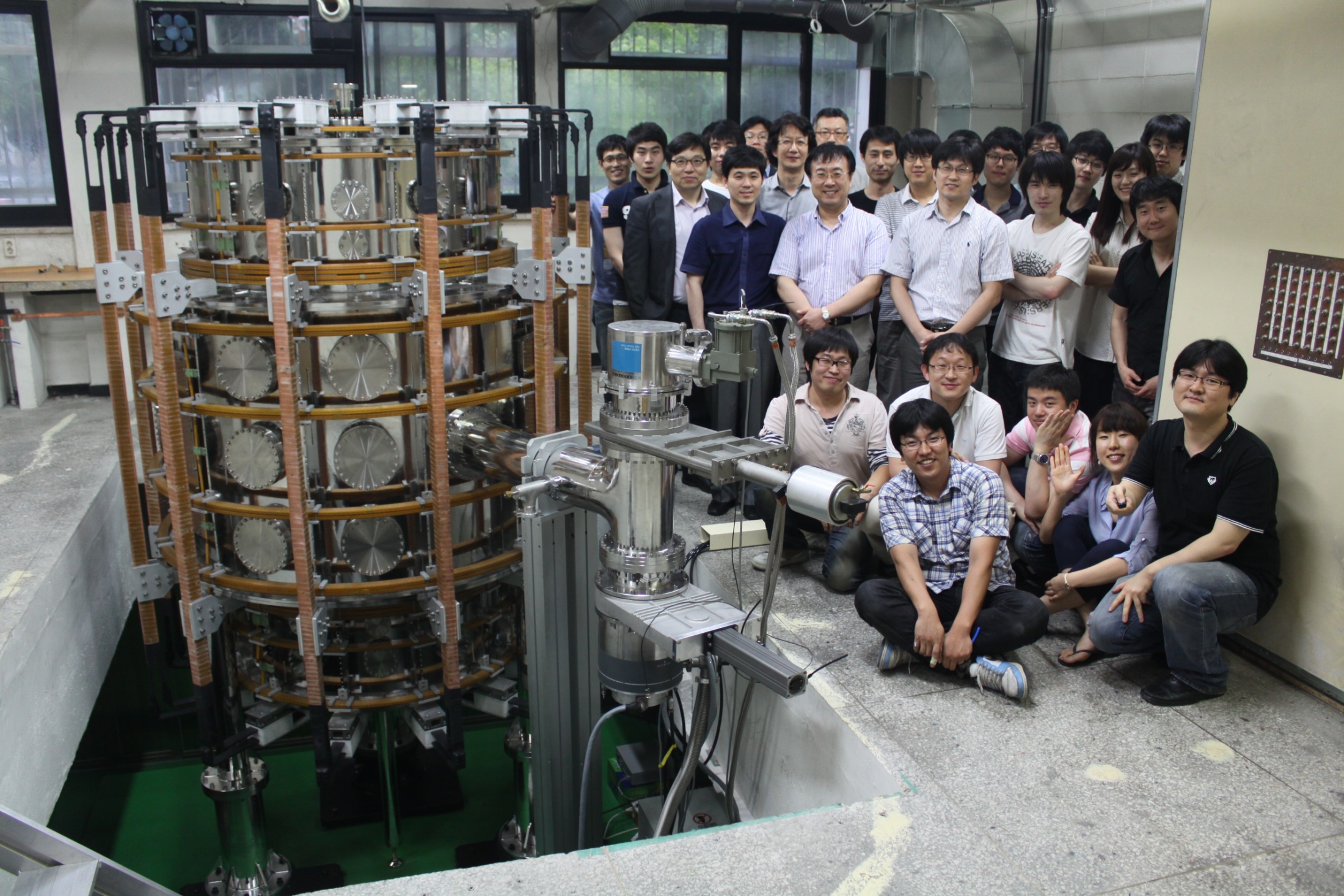 Start-up experiments in VESTPre-ionization with Low-Field-Side Launch EC/EBW Heating
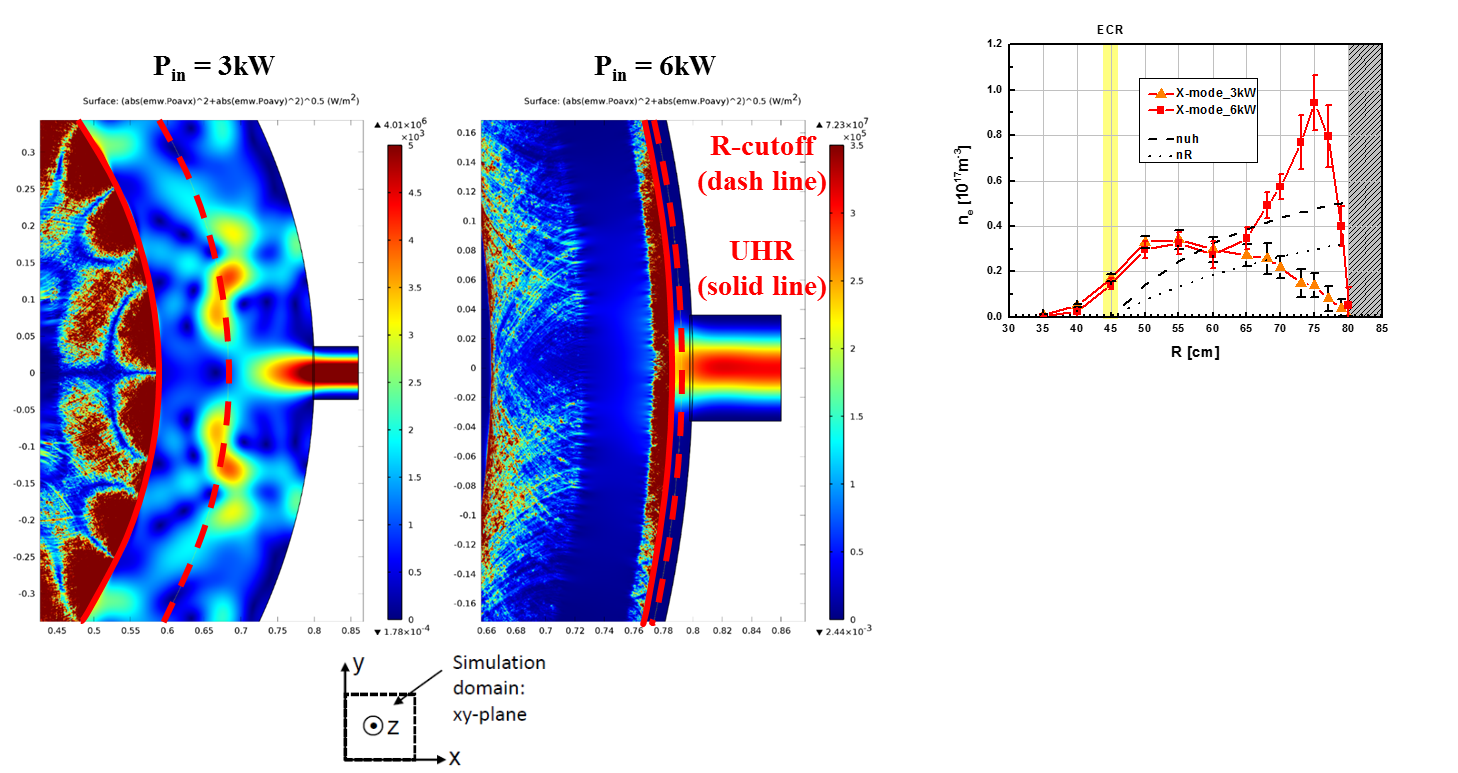 LFS perpendicular injection of ECW 10 kW
Over-dense plasma (X-wave tunneling)
Parametric decay with mode conversion
High density with collisional heating near UHR
J.G. Jo et al., Phys. Plasmas 24 012103 (2017)
TPC configuration for Pre-ionization
Higher density plasma with broad density profile
Different density profile with Bt strength
High TF (Bo ~ 1 kG)
Low TF (Bo ~ 0.5 kG)
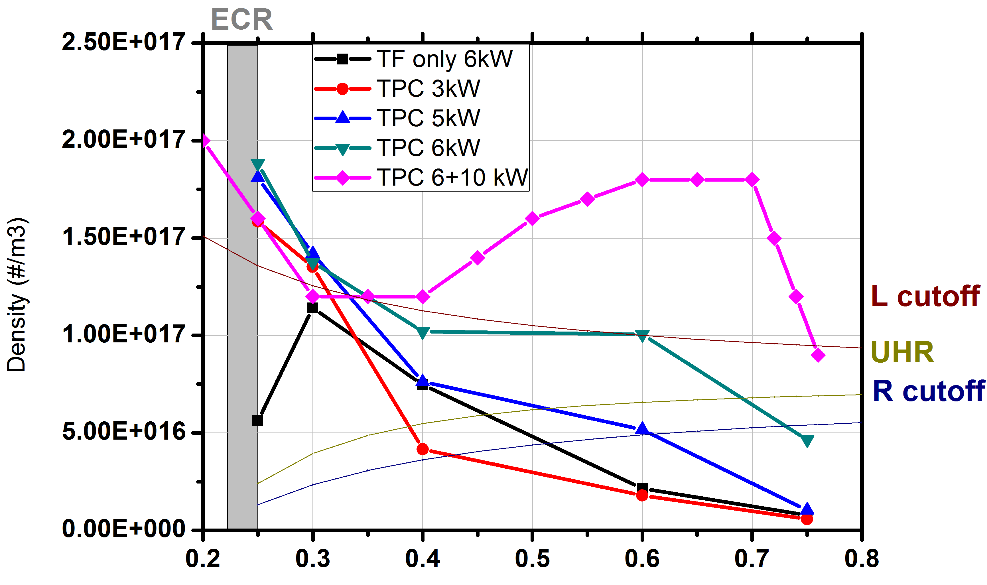 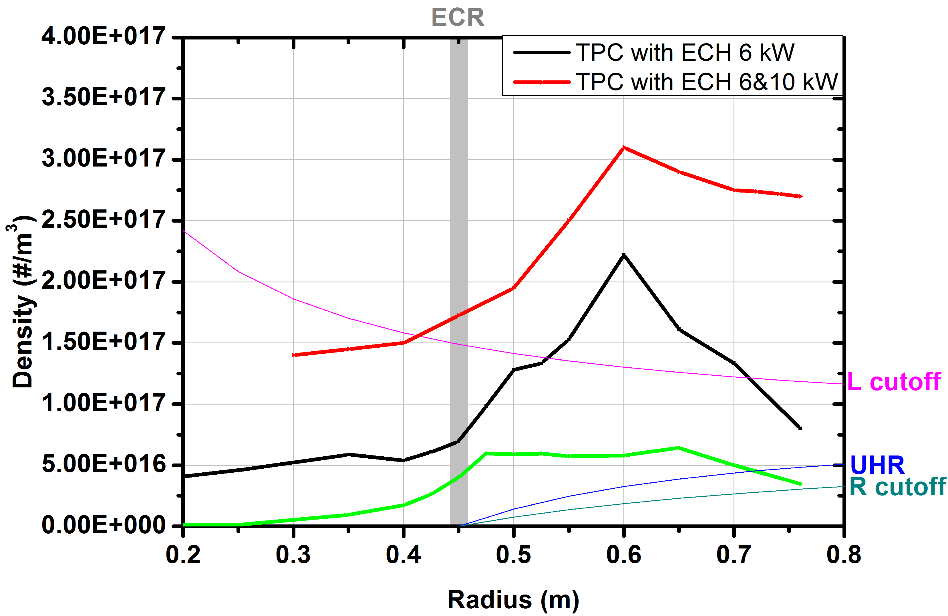 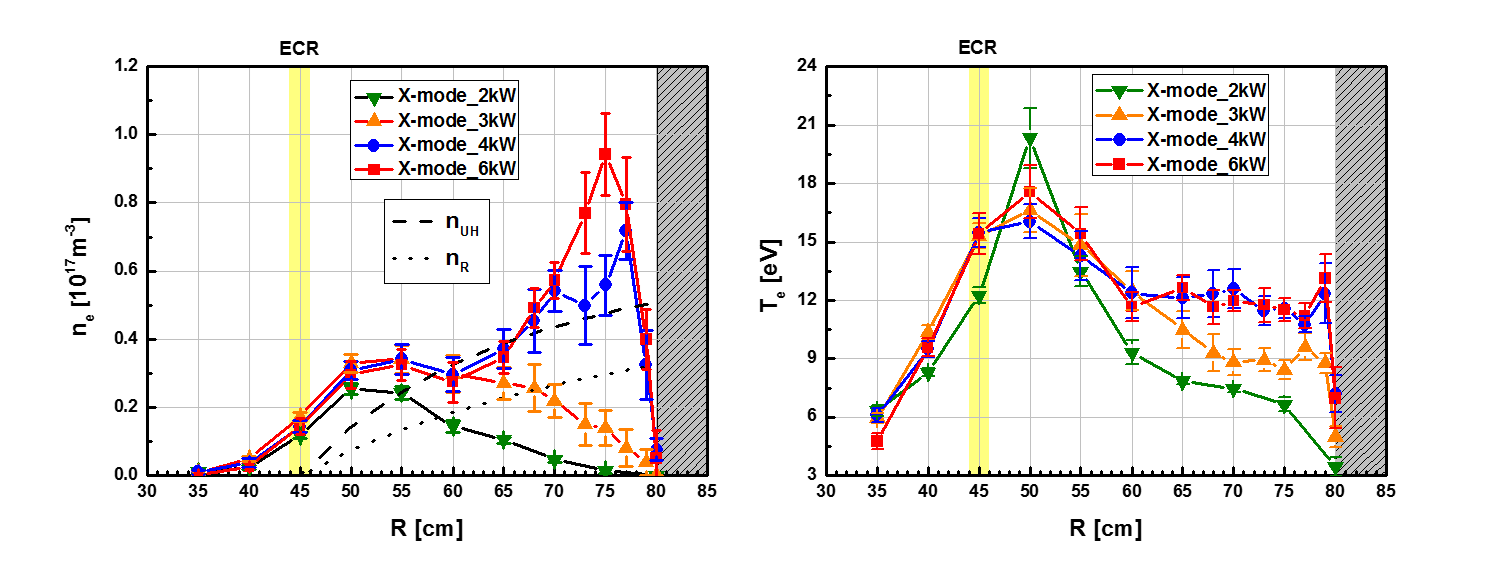 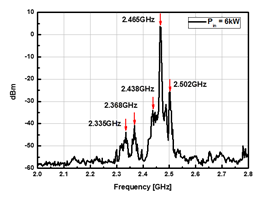 [Speaker Notes: These devices are not typical tokamaks. Field null formation is used almost all tokamaks, not only above mentioned tokamaks.]
Preparation for Advanced Tokamak StudiesDischarge Improvement with Boronization
With great help from Dr. S.H. Hong (NFRI)
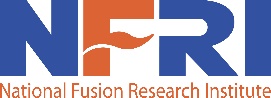 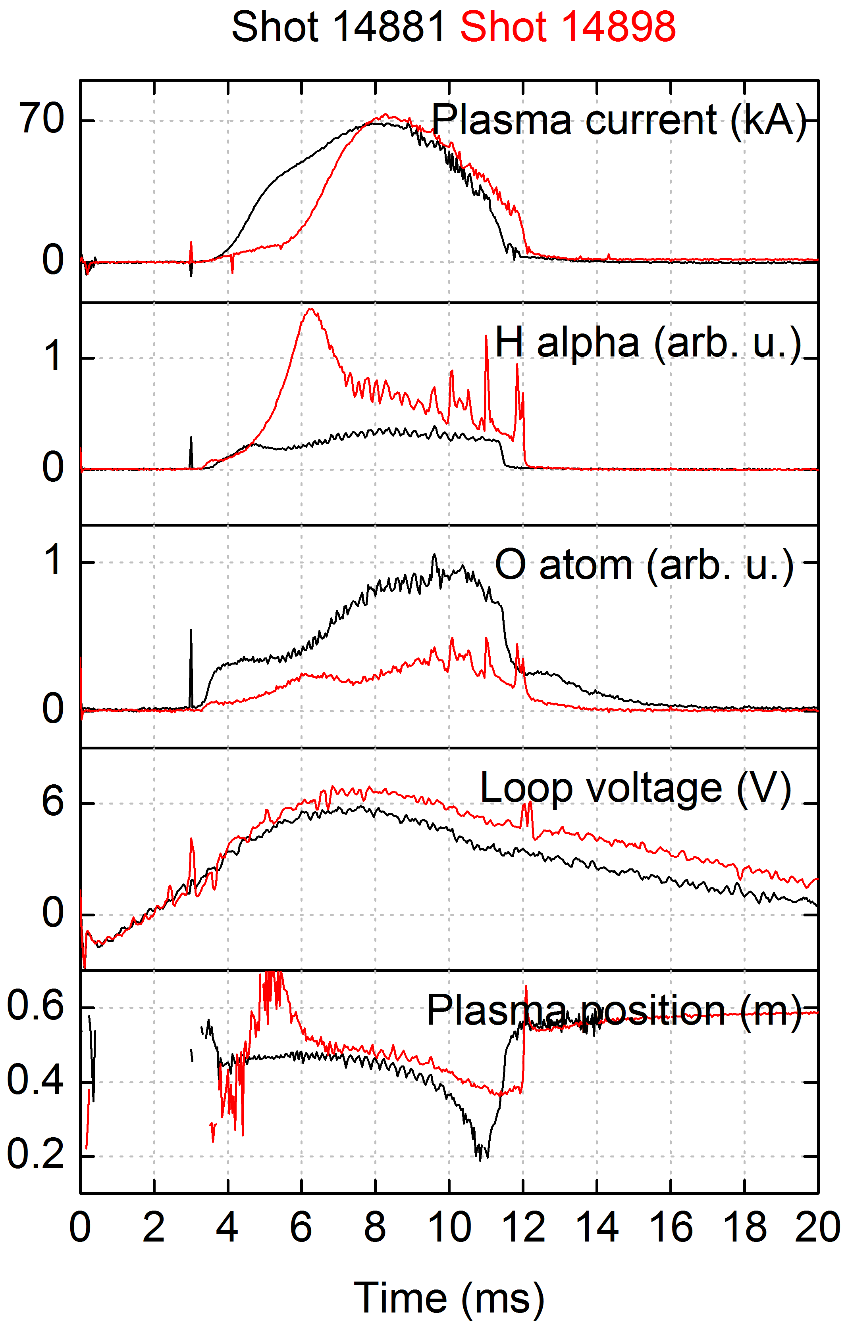 Boronization during Helium Glow discharge cleaning
Carborane (C2B10H12) is used for non-toxic boronization
Water concentration recovery slowed down (RGA)

Oxygen atom line emission (777.0 nm) reduced by 3 fold
High density expected: More prefill gas (Hα line emission)
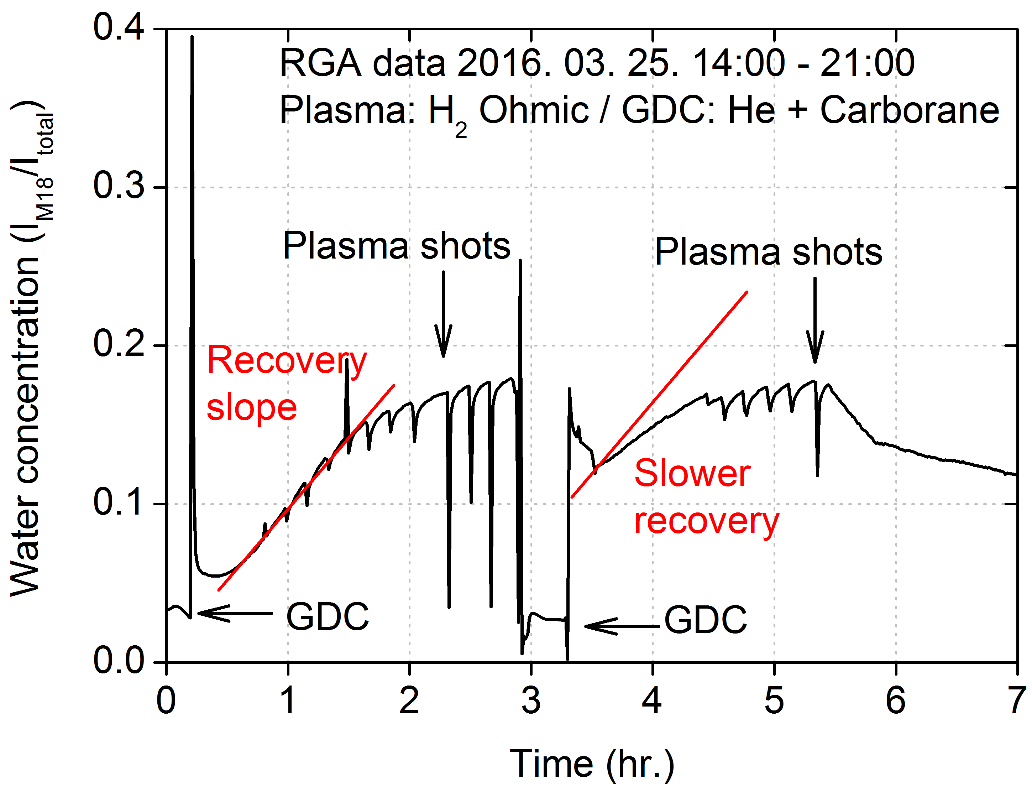 Helium flow (MFC 2.0 sccm)
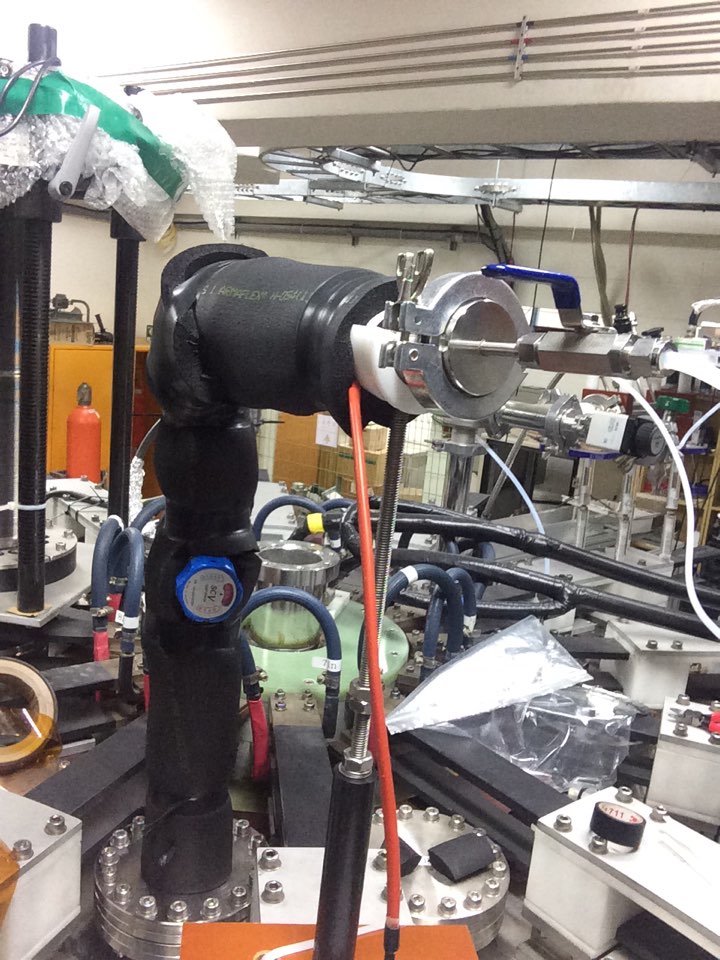 Caborane oven (baked 50°C)
Diaphragm valve
Top flange (CF 6 inch)
Start-up Experiment in VEST
Robust and Reliable TPC Start-up Applied to KSTAR Successfully
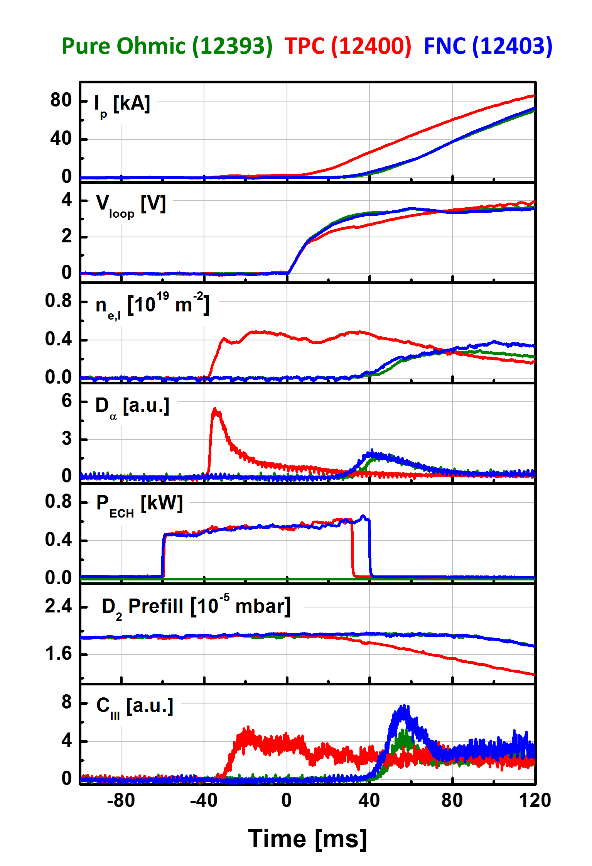 Earlier plasma colomn formation than field null
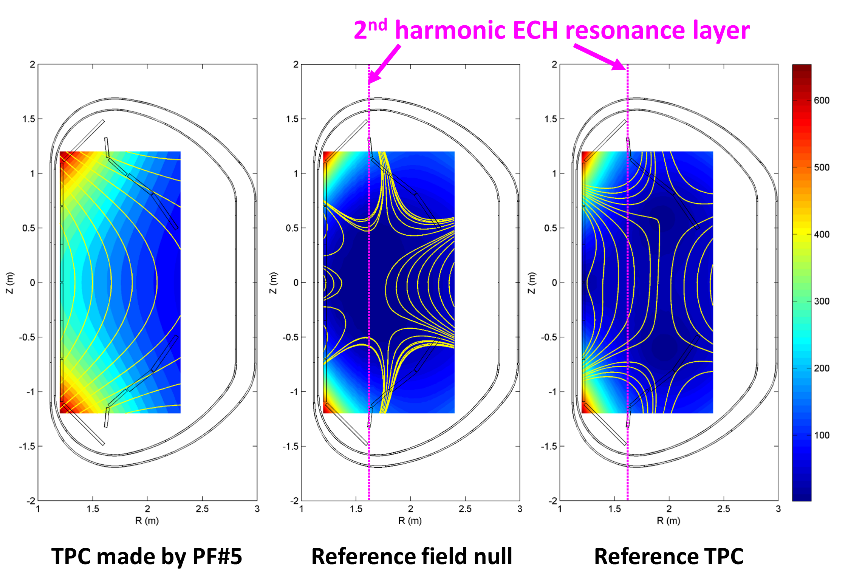 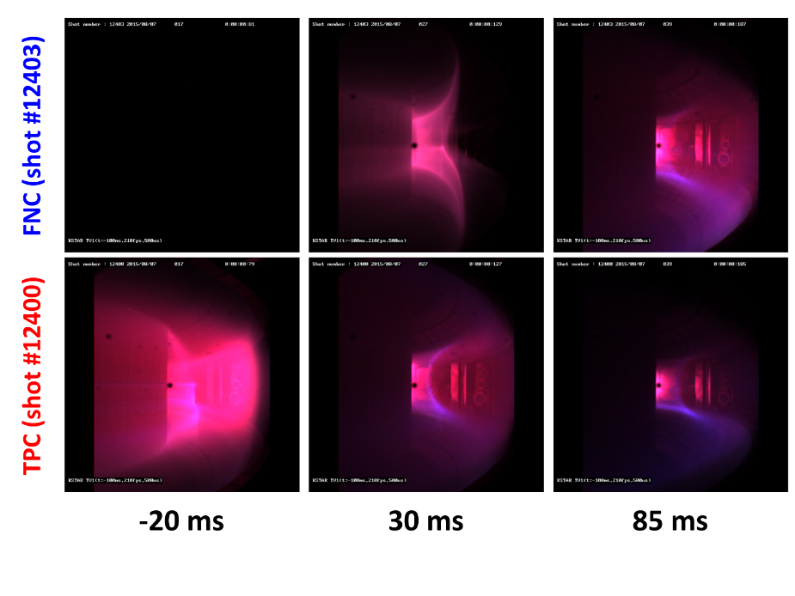 Feasibility study of TPC in KSTAR
Even though low mirror ratio than ST, achieving efficient start-up with TPC
2nd harmonic delay of 20 ms and ECH plasma density of 4x1018 m-2
Ip formation with low Et less than 0.2 V/m
Jeongwon Lee et al 2017 Nucl. Fusion in press https://doi.org/10.1088/1741-4326/aa8511
DC Helicity InjectionDC Helicity Injection Start-up
J.Y. Park
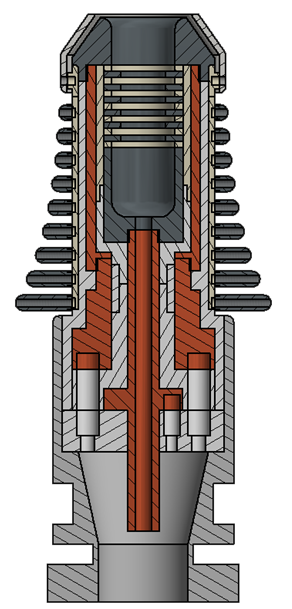 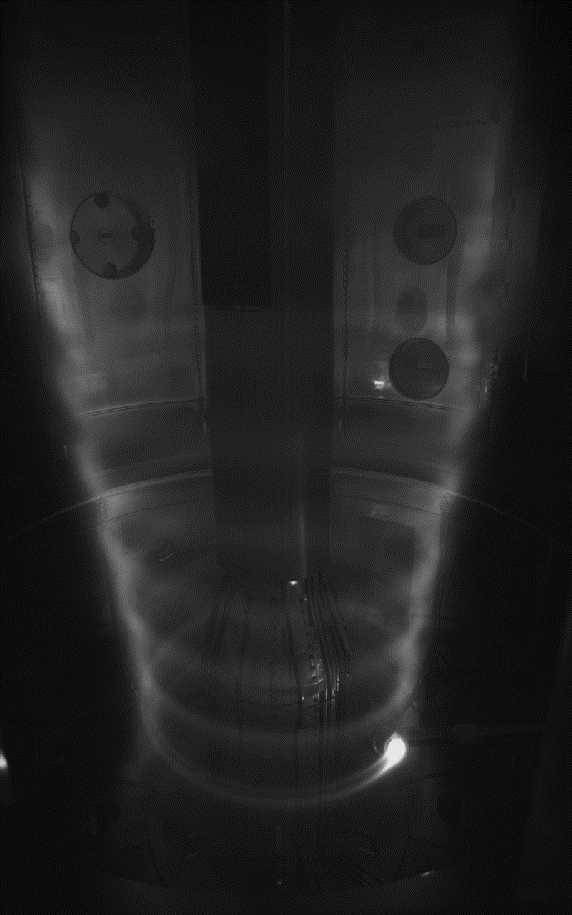 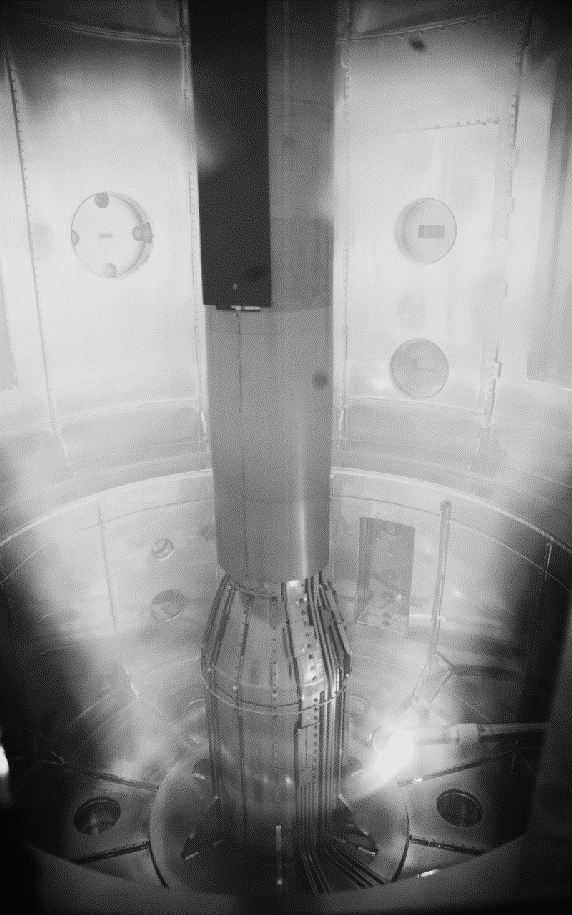 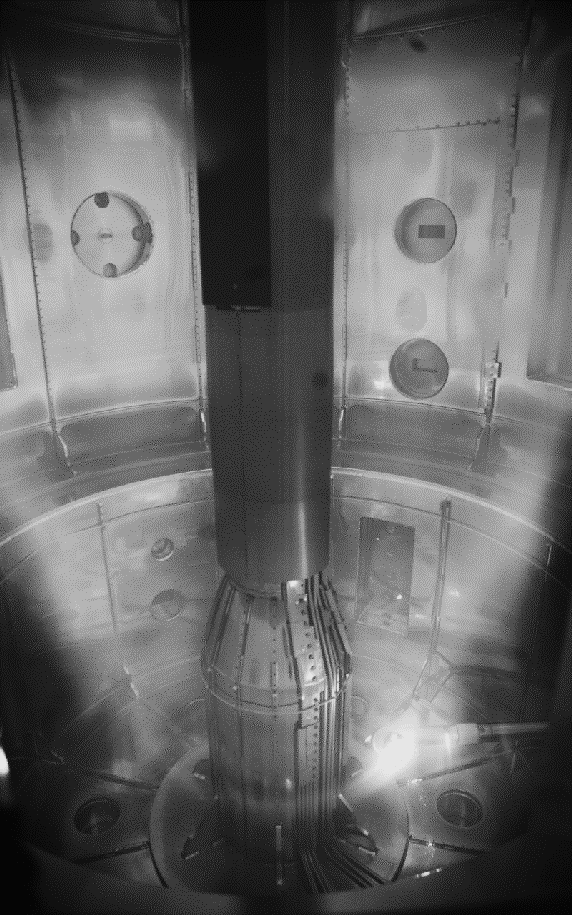 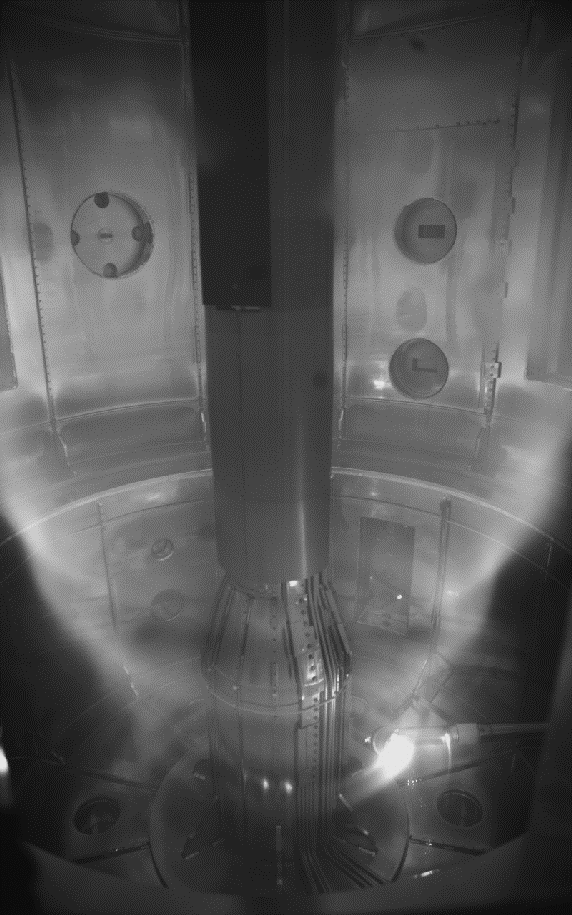 400.4 ms
401 ms
402 ms
403 ms
Lower Gun Location
R =  0.25 m
Z = - 0.804 m
Magnetic Field Structure 
Stacking ratio, G = 7 ~ 8
Multiplication, M = ~ 16
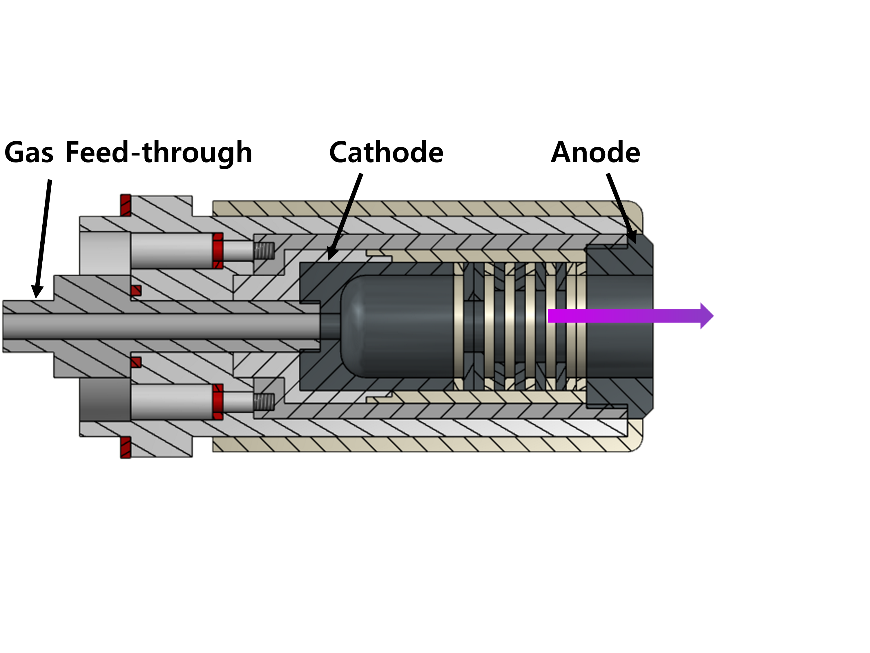 The Electron Gun for DC Helicity Injection
High current electron beam based on arc discharge w/ washer stacks
Low impurity
A toroidal current of up to ~20 kA has been generated by the electron gun
Increased multiplication factor confirmed as current streams reconnect
Very dynamic states of current sheet observed
The electron gun
Future Research Plans
Long-term Research Plans
Reactor-relevant Advance Tokamak research 
AT scenario for high beta and steady-state operation
Innovative divertor to handle long-pulse high-performance operation
Energetic particle transport …
Preparation for Advanced Tokamak StudiesSimulations for the VEST Advanced Tokamak Scenario
C.Y. Lee
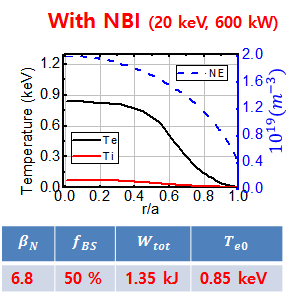 1-D transport simulation
NBI heating with NUBEAM code
(Density and equilibriums are given.)
1D integrated modelling with ASTRA code with TGLF module 
(Density profile is given.)

L-mode (edge at r=0.9) and H-mode cases are compared
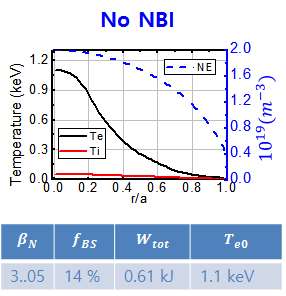 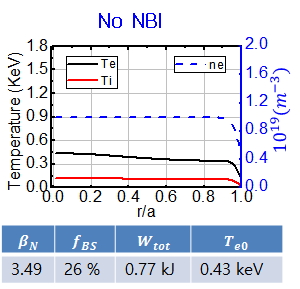 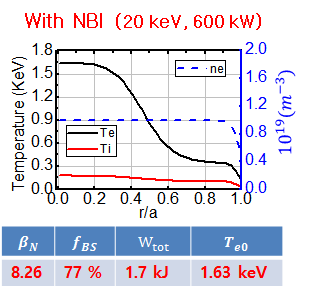 0-D system code analysis

Low toroidal field	0.1 T
High beta N		7
Plasma current	80 kA

Non-inductive	100%
Bootstrap fraction	80%

Required NB power	500 kW
Preparation for Advanced Tokamak StudiesSimulations for the VEST Advanced Tokamak Scenario
C.Y. Lee
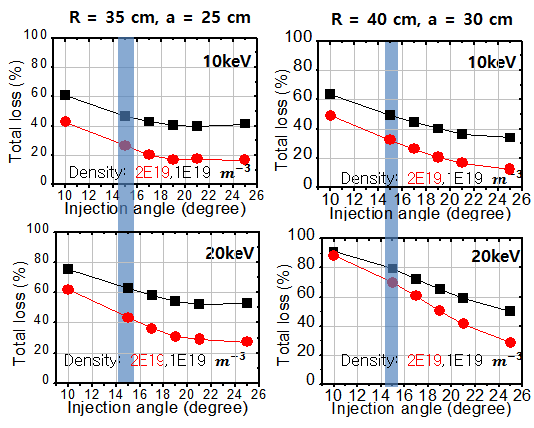 Based on the result, R = 35 cm equilibrium is chosen for better NBI power absorption.

15 degree of the injection angle is chosen considering both power loss and engineering issue in VEST and its heating power profiles are calculated.